español, con Sofía
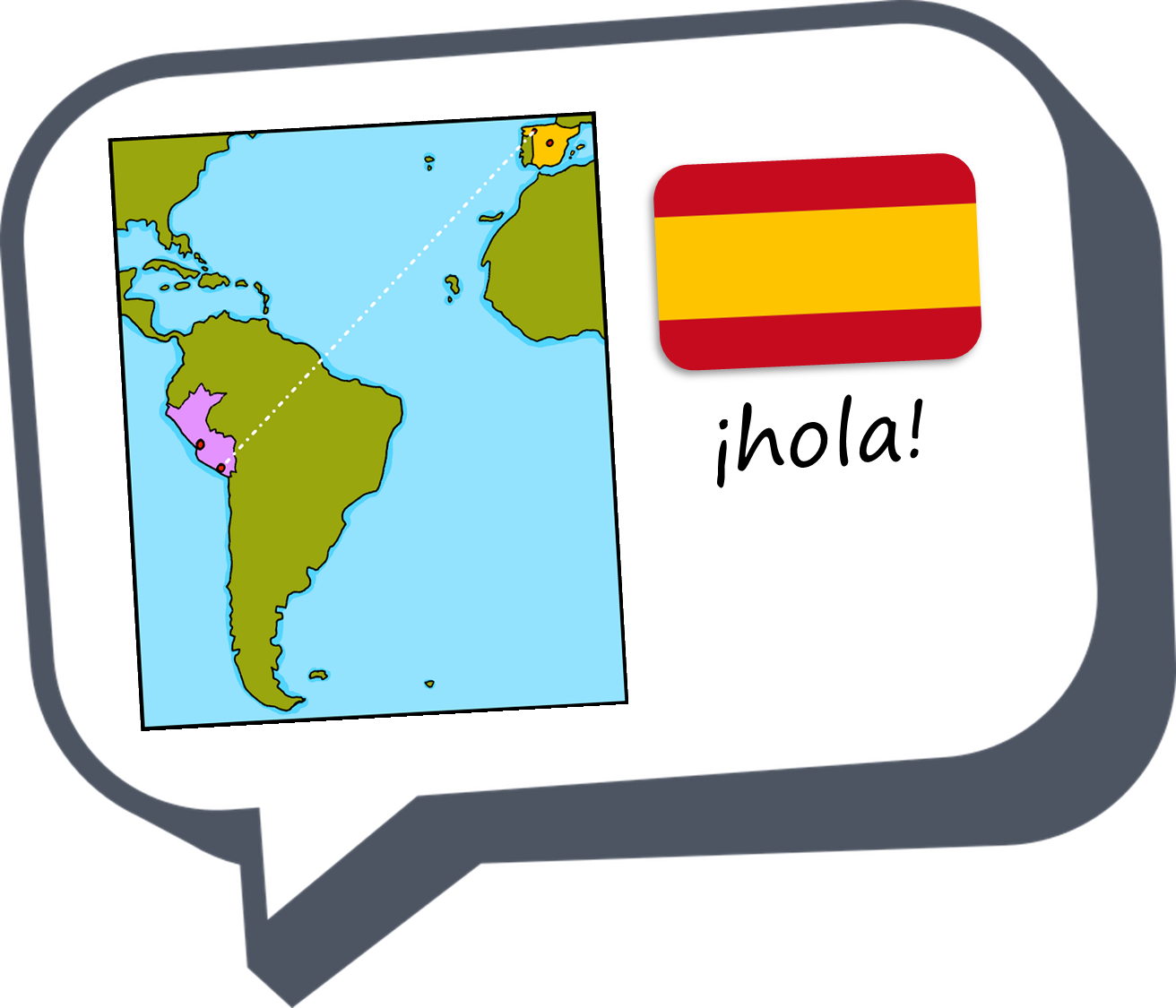 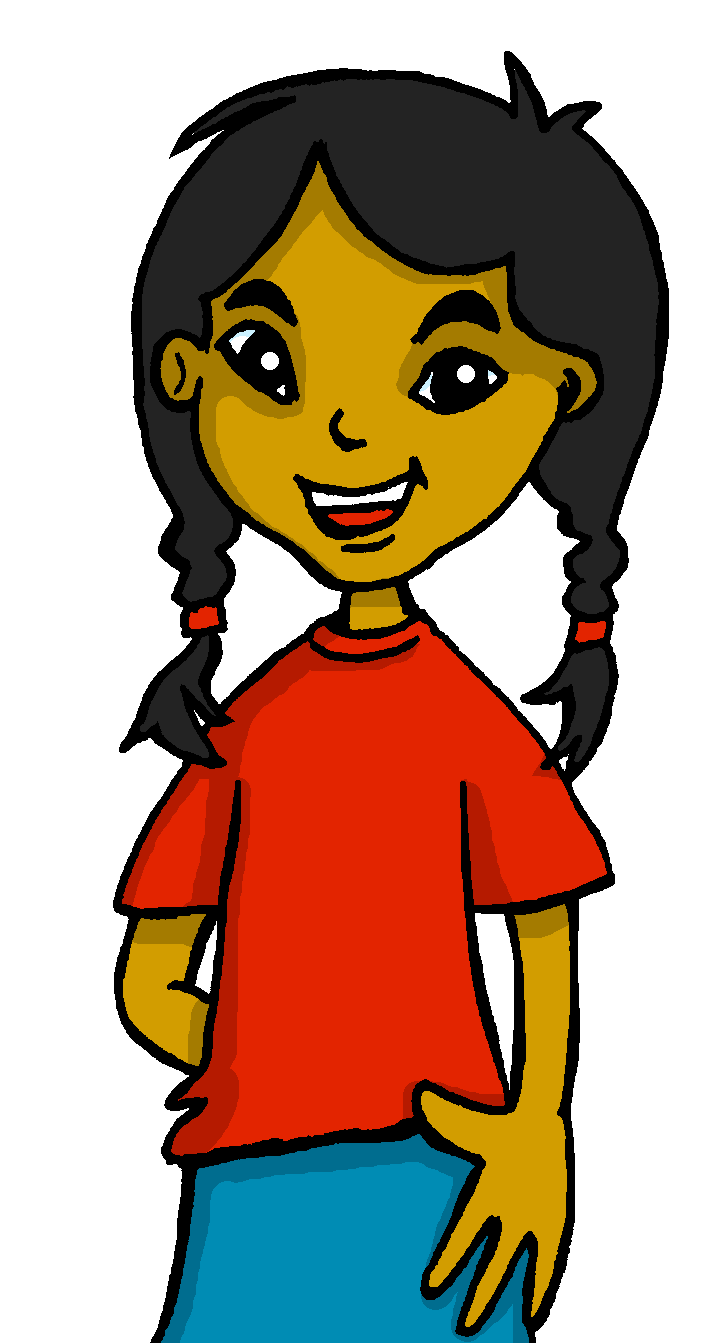 Saying what I and others do
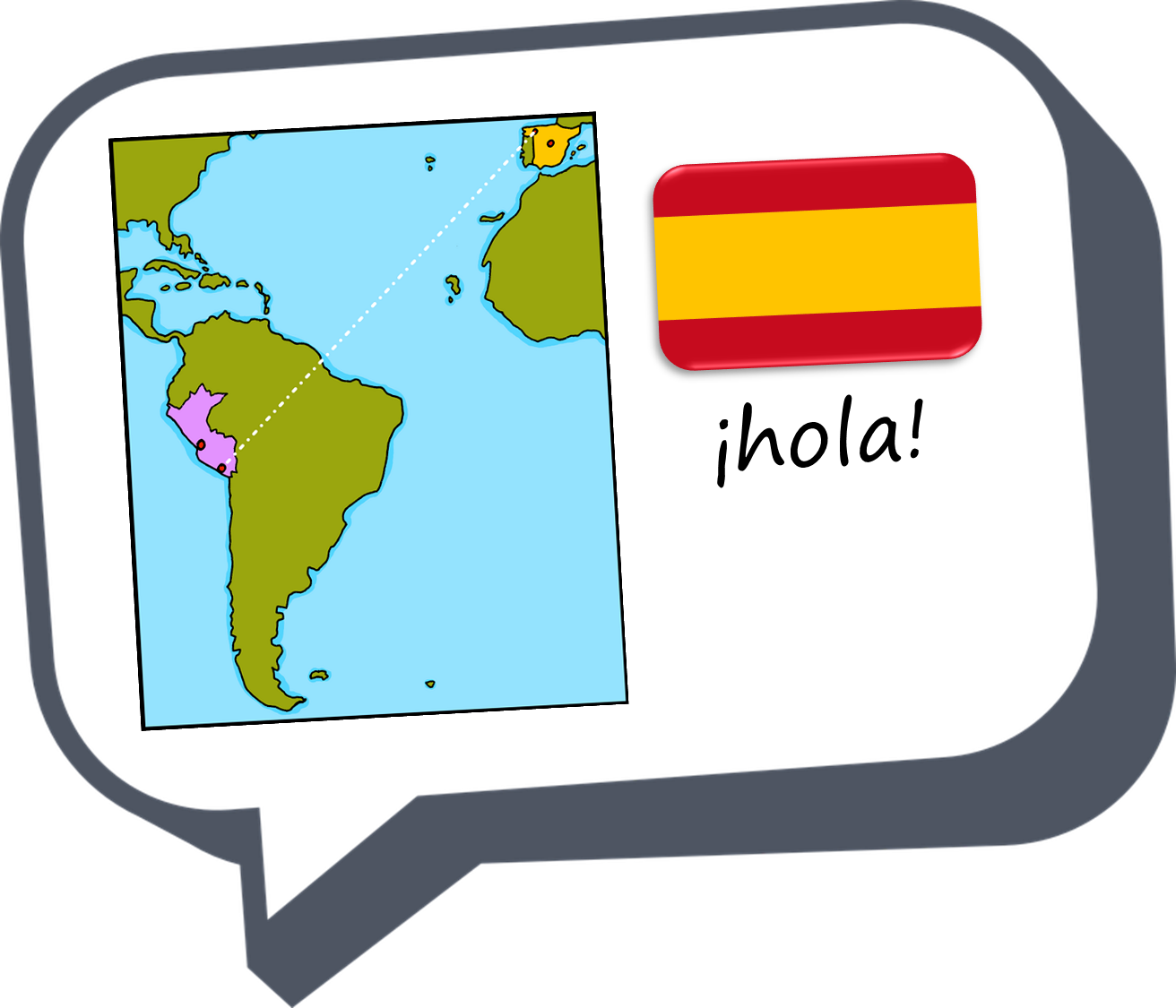 rojo
-ER verbs: I, you, s/he, it
SSC [que]
[Speaker Notes: Artwork by Steve Clarke. All additional pictures selected are available under a Creative Commons license, no attribution required.

The frequency rankings for words that occur in this PowerPoint which have been previously introduced in the resources are given in the SOW (excel document) and in the resources that first introduced and formally re-visited those words. 

For any other words that occur incidentally in this PowerPoint, frequency rankings will be provided in the notes field wherever possible.

SSC: Introduce [que]  paquete [2325] queso [3187] 
Vocabulary: comprender [434] información [326] instrucción [2158] texto [753]

Revisit 1: caminar [514] nadar [3604] mar [480] montaña [1464] playa [1475] pueblo [244] el [1] la [1]  de2 [2] por1 [15]
Revisit 2: tener [19] tengo [19] bolígrafo [>5000] cámara [903] cuaderno [3301] fruta [1925] mochila [>5000] pelota [2270] teléfono [866] un [6] una [6]

Source: Davies, M. & Davies, K. (2018). A frequency dictionary of Spanish: Core vocabulary for learners (2nd ed.). Routledge: London]
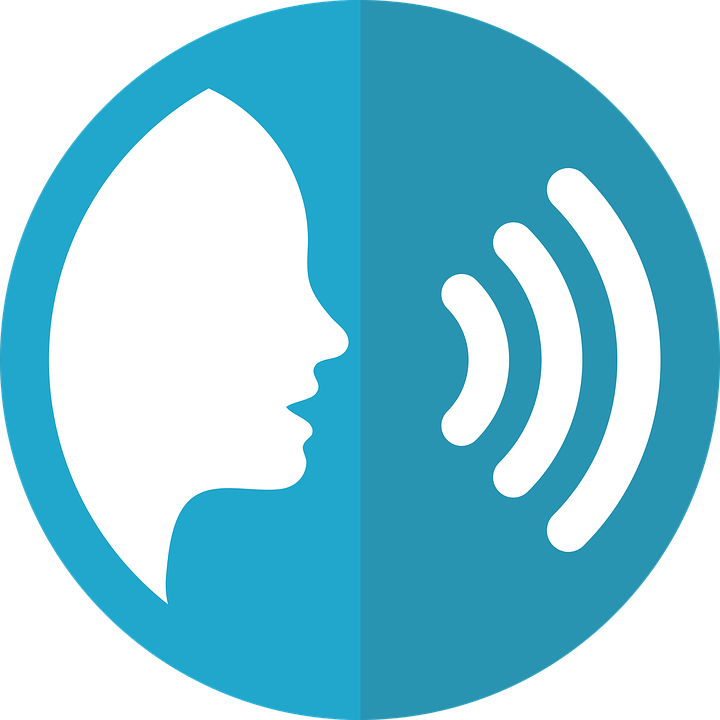 [que]
paquete
pronunciar
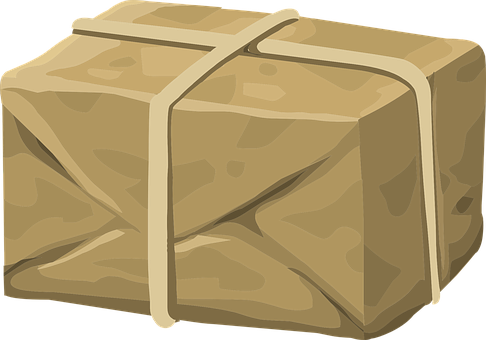 [Speaker Notes: Timing: 1 minute

Aim: to introduce SSC [que]

Procedure:
To elicit the pronunciation of the individual SSC [que]
Click to bring up the picture and get students to repeat (with gesture, if using).

Gesture suggestion : with both hands, draw the shape of a rectangle in 3 moves (top, sides, bottom).]
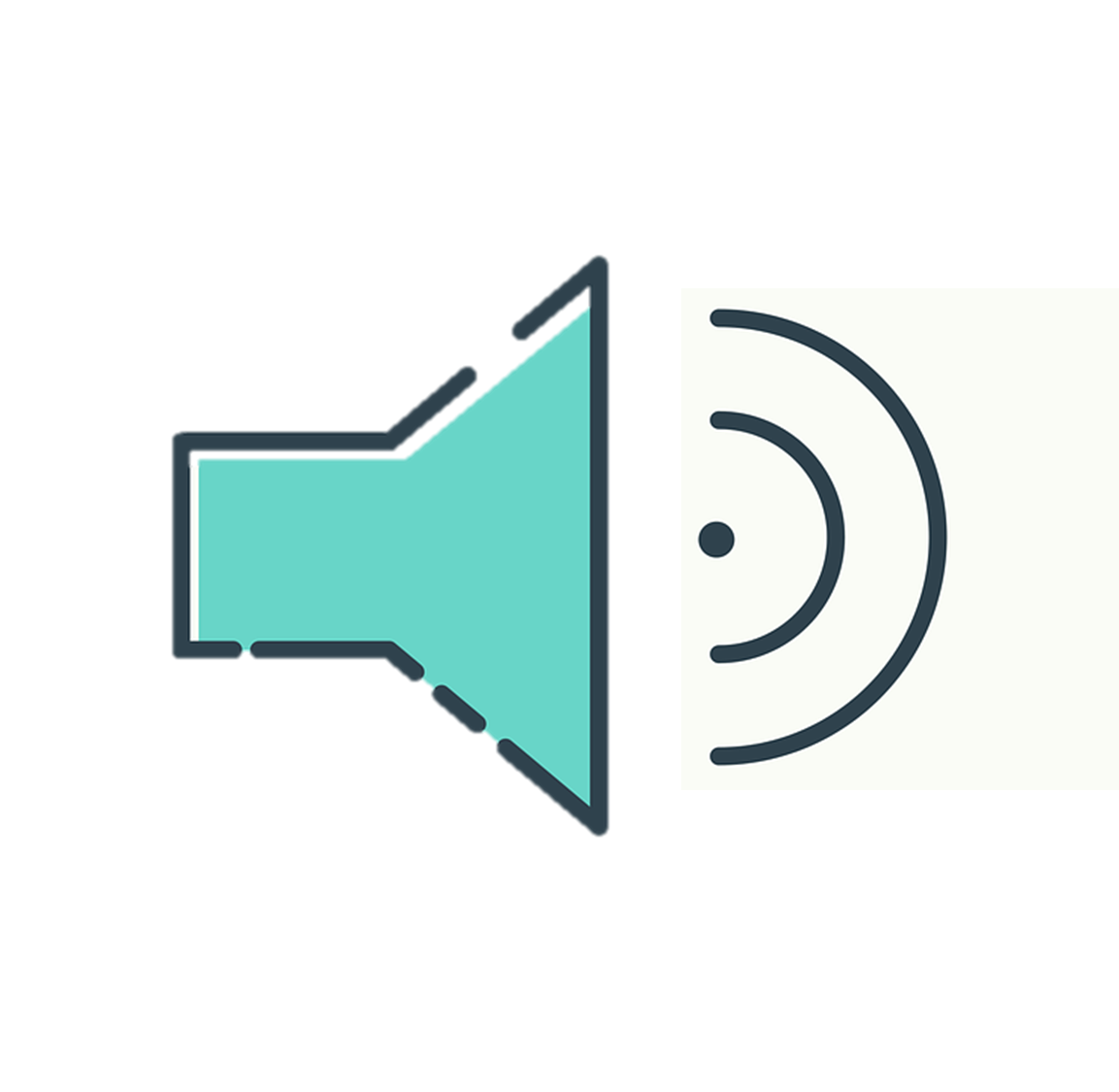 Escucha. ¿Es ‘ca’, ‘co’ o ‘que’?
escuchar
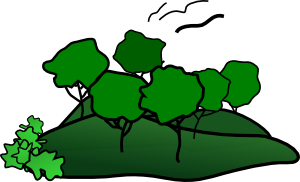 E
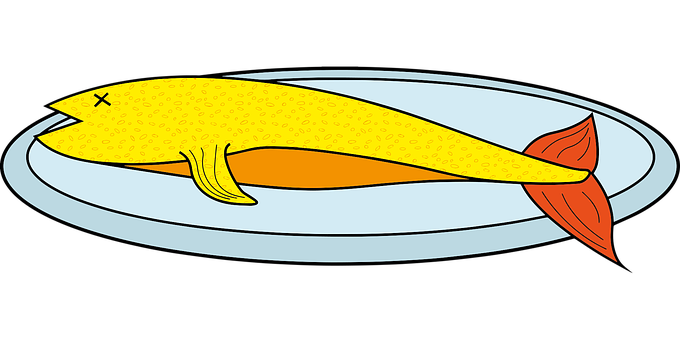 1
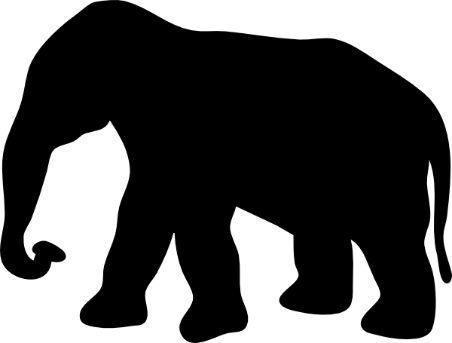 que
ca
par____
pes___do
4
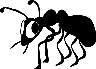 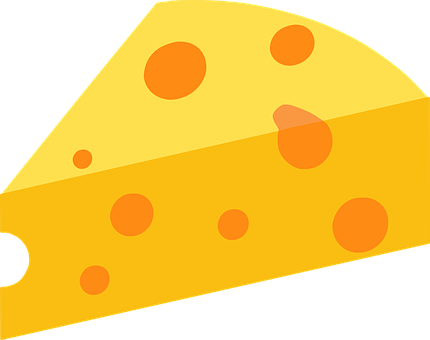 que
pe____ño
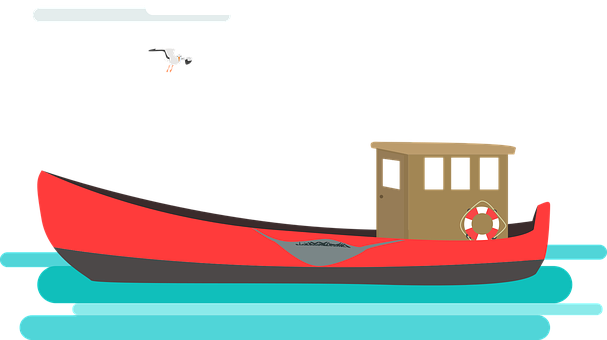 3
2
bar__
que
___so
co
[Speaker Notes: Timing: 5 minutes

Aim: to recognise [que] with two previously learnt SSCs: ‘CA’ and ‘CO’. All of these SSCs share the /k/ phoneme. 


Procedure:
Read the instruction and do the example [E] with pupils. Pupils to write the correct SSCs [ca], [co] or [que].
Do items1-4.
Go through answers by eliciting the Spanish word from pupils, and click to bring up answers. 
Give pupils 1 minute to work in pairs to practise pronunciation. 

Transcript:
E parque
1 pescado
2 barco
3 queso
4 pequeño

Frequency of unknown words:barco [1384] parque [1354] pescado [3449] queso [3187]
Source: Davies, M. & Davies, K. (2018). A frequency dictionary of Spanish: Core vocabulary for learners (2nd ed.). Routledge: London]
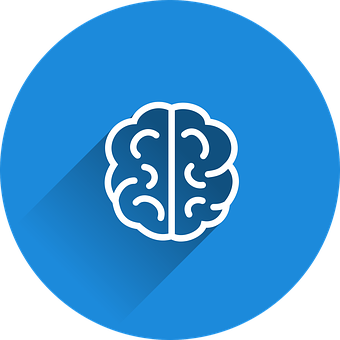 Practica el vocabulario:
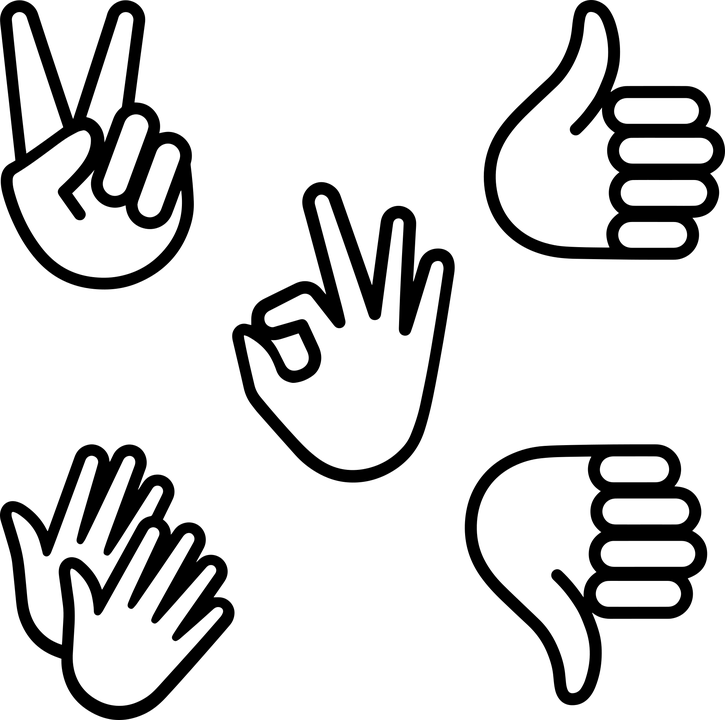 ¡Excelente!
vocabulario
3. necesitar
8. comprender
5. visitar
6. el pueblo
1.  caminar
9. el texto
10. la instrucción
7. la información
2. nadar
4. escuchar
to swim, swimming
to walk, walking
instruction
to listen, listening
to visit, visiting
information
text
to understand, understanding
to need, needing
village
[Speaker Notes: Timing: 5 minutesAim: to practise written comprehension and spoken pronunciation of vocabulary.

Procedure:1. Students write 1-10 in books.
2. Ask students to say the Spanish word out loud and then write down the English translation before the word has faded away (5 seconds per word).
3. Click for English translation to be highlighted.4. Repeat for all 10 items.
5. Check answers by eliciting the Spanish from students, (i.e. so that they are translating back from their written English into spoken Spanish).]
⚠ We don’t need pronouns because the verb ending tells us who is doing the action.
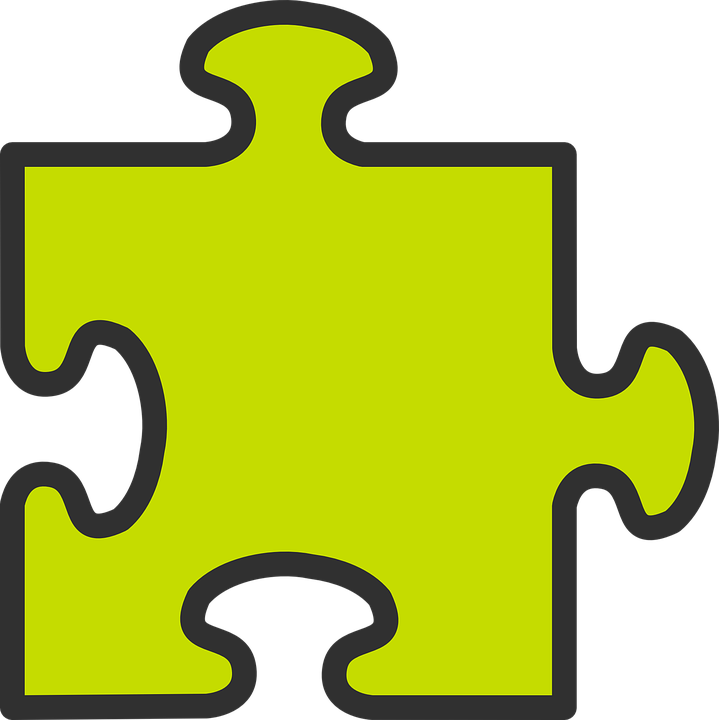 Knowing who does what
[–er verbs: ‘I’ versus ‘you’]
We know to mean ‘I’ and ‘you’ with a verb, the verb ending changes.
To mean ‘I’ with a verb, we remove –er and add -o.
To mean ‘you’ with a verb, we remove –er and add –es.
Ejemplo: comprender
You
I
Comprendo la instrucción.
Comprendes la instrucción.
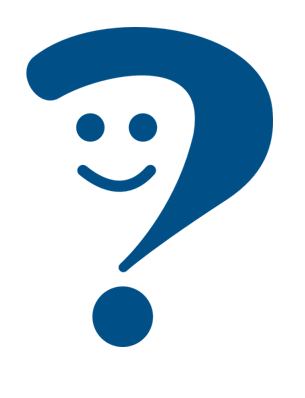 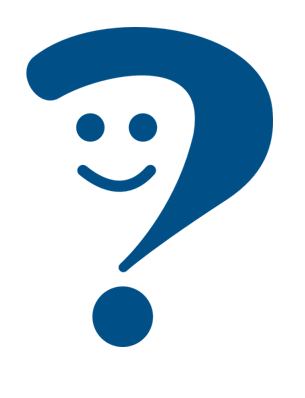 You understand the instruction.
I understand the instruction.
[Speaker Notes: Timing: 3 minutes

Aim: to introduce 2nd person singular for –er verbs, building on the 1st person singular (introduced in term 2 week 5).

Procedure:
Click through the animations to present the new information.
Elicit English translations for the Spanish examples provided.]
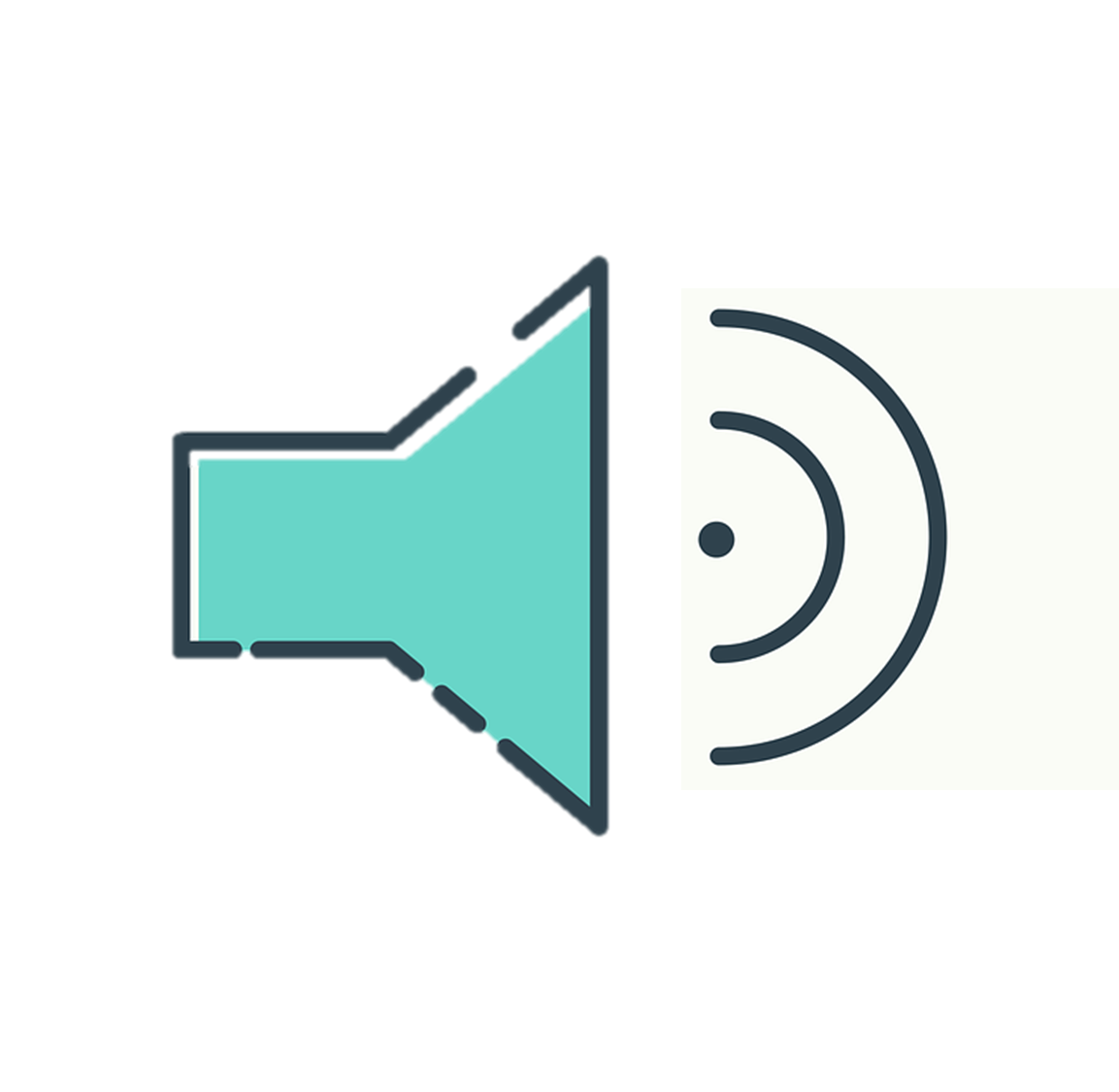 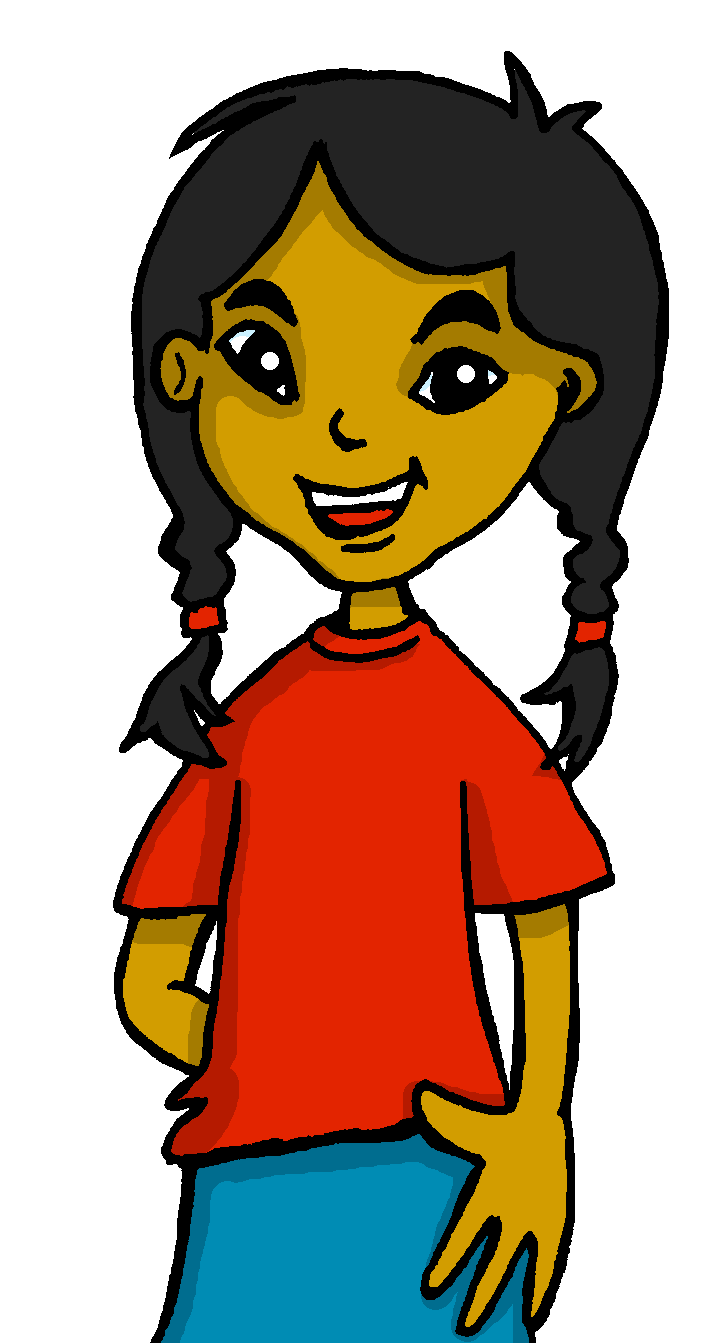 Sofía habla con Quique: ¿Quién es? [1/6]
escuchar
Escucha y escribe ‘A’ o ‘B’.
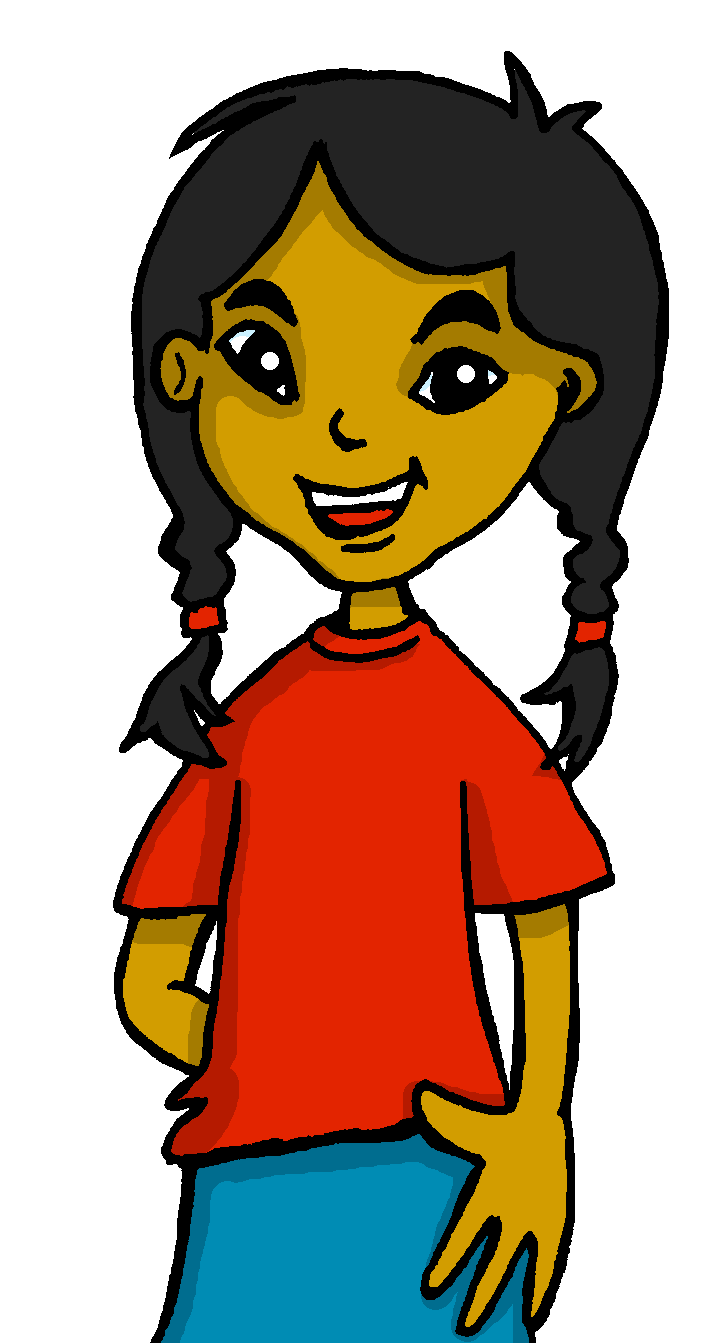 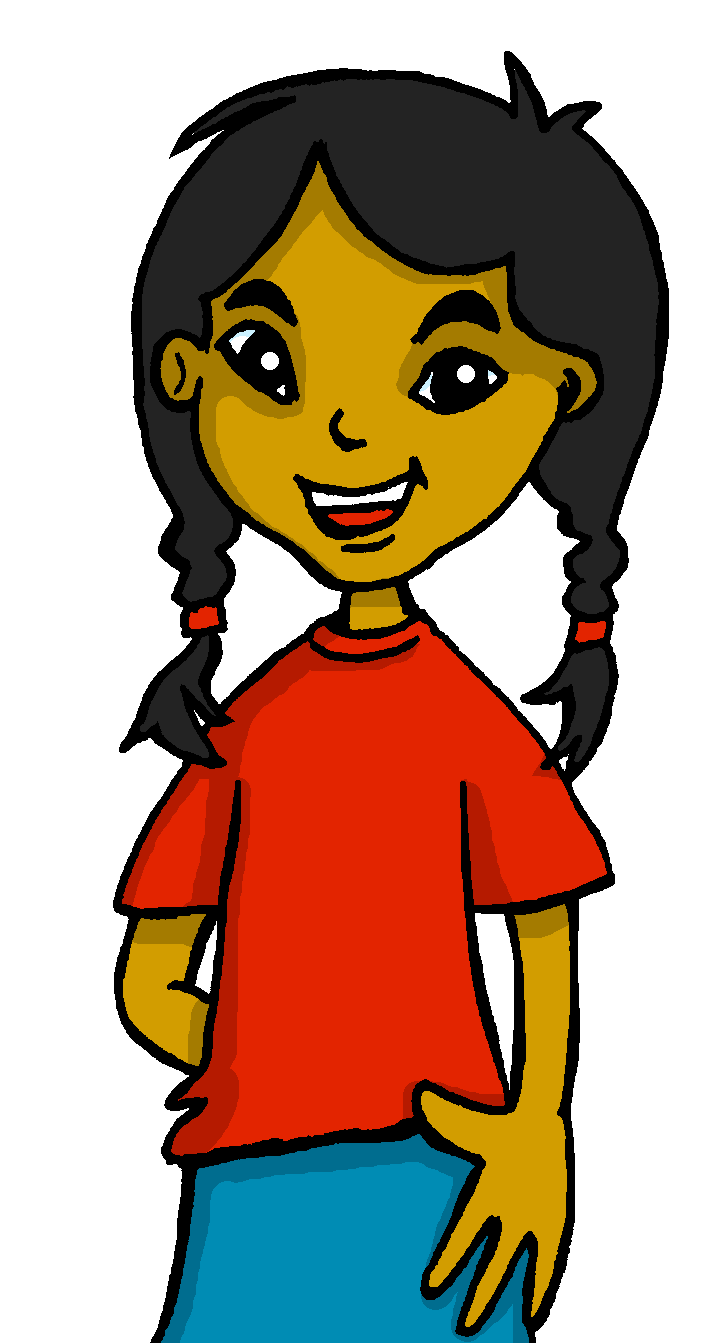 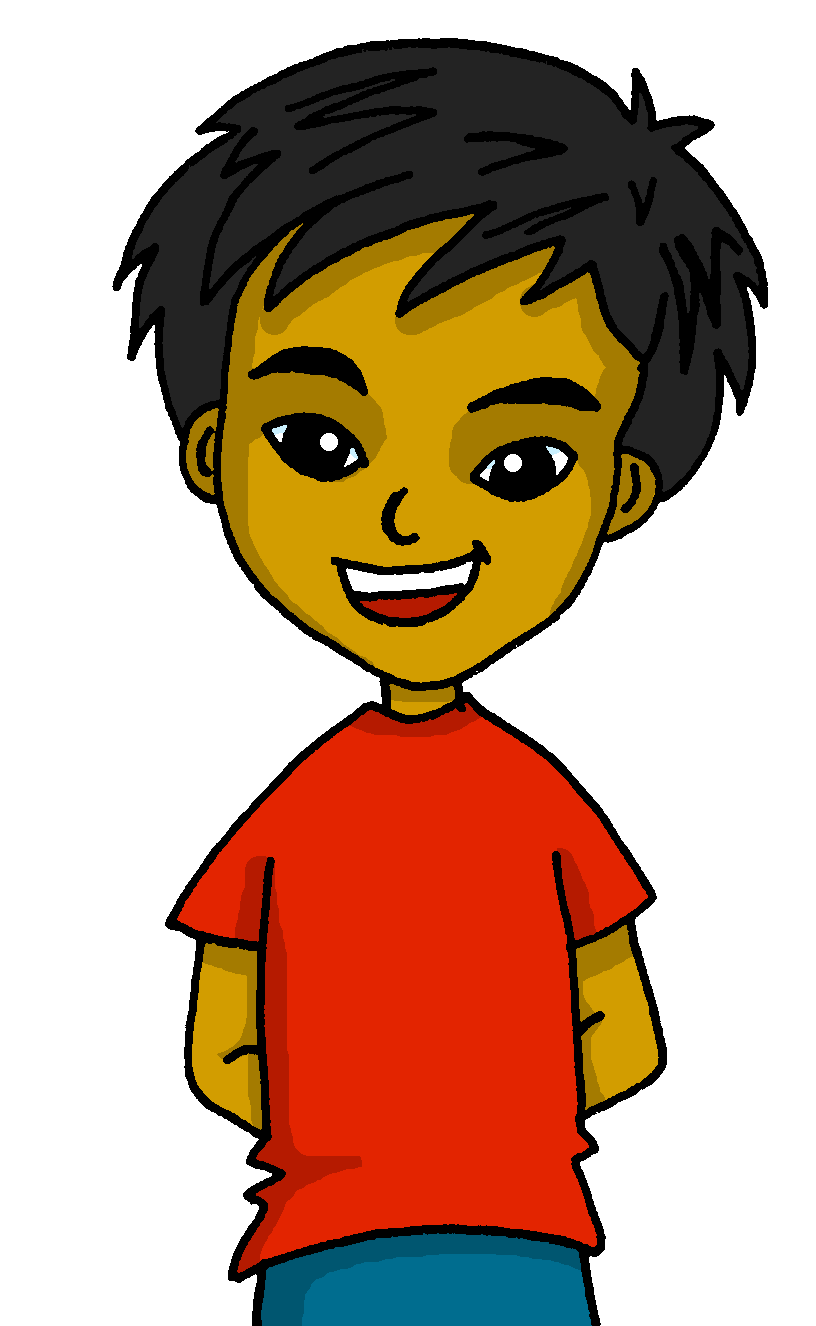 
A
E
B
Escucha y escribe el verbo. ¿Qué imagen es correcta?
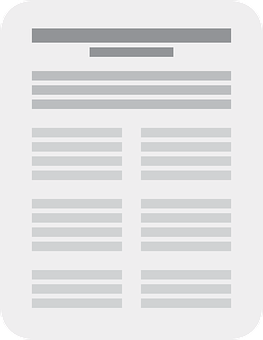 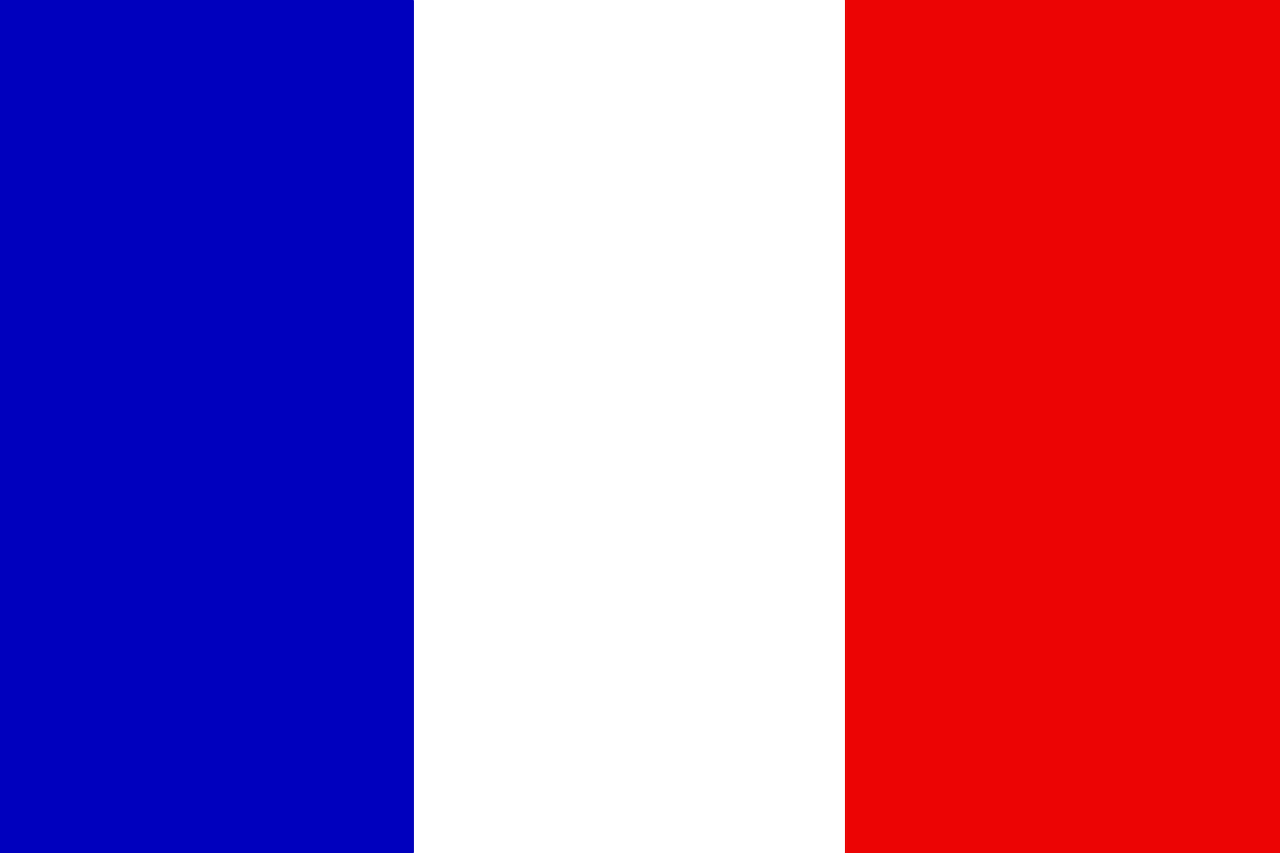 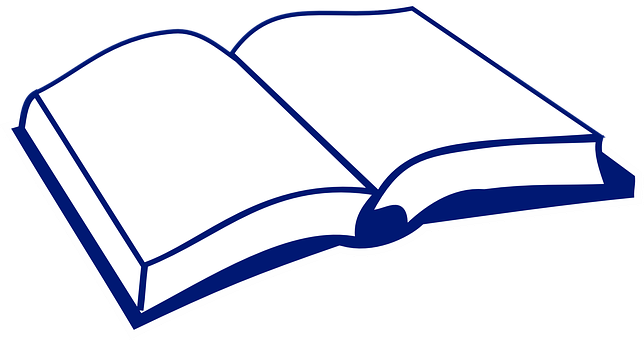 a
b
E
Comprendo
c
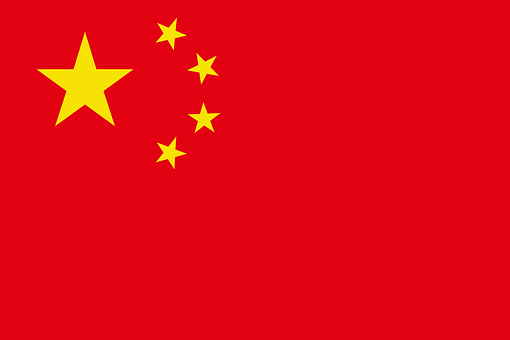 ______________________
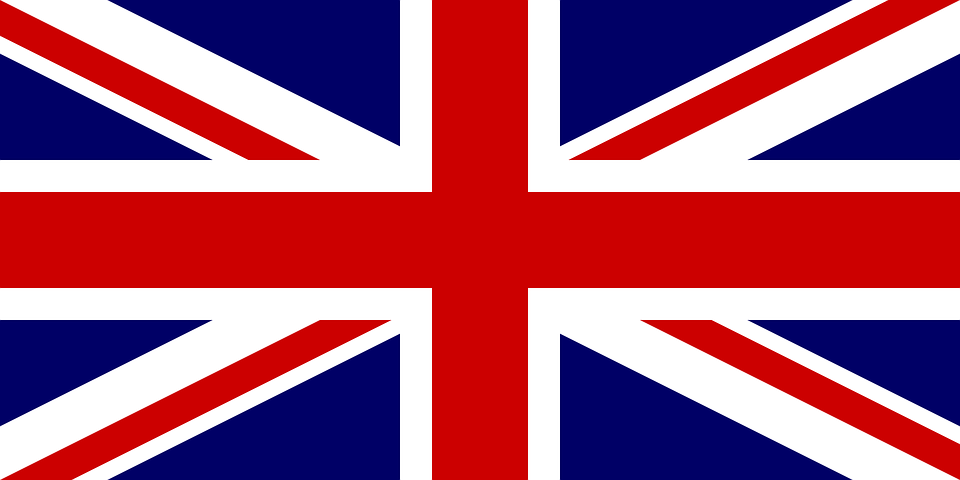 [Speaker Notes: Timing: 7 minutes [6 slides in total: Slide 1/6]
Aim: to practise aural recognition of 1st and 2nd person of –er verbs (singular)
Procedure:
Read the title and click to bring up the instructions in Spanish. Pupils need to identify to which person each statement refers to (I / YOU), They can write A or B. 
Do the example (E).
Now click once more to bring up part 2. Pupils listen again to the same statement, write down the verb in Spanish and identify the picture that corresponds to the extra information in the sentence.
Click to bring up the written form of the verb and identify the correct letter/picture. 

Transcript
[E] Comprendo el texto]
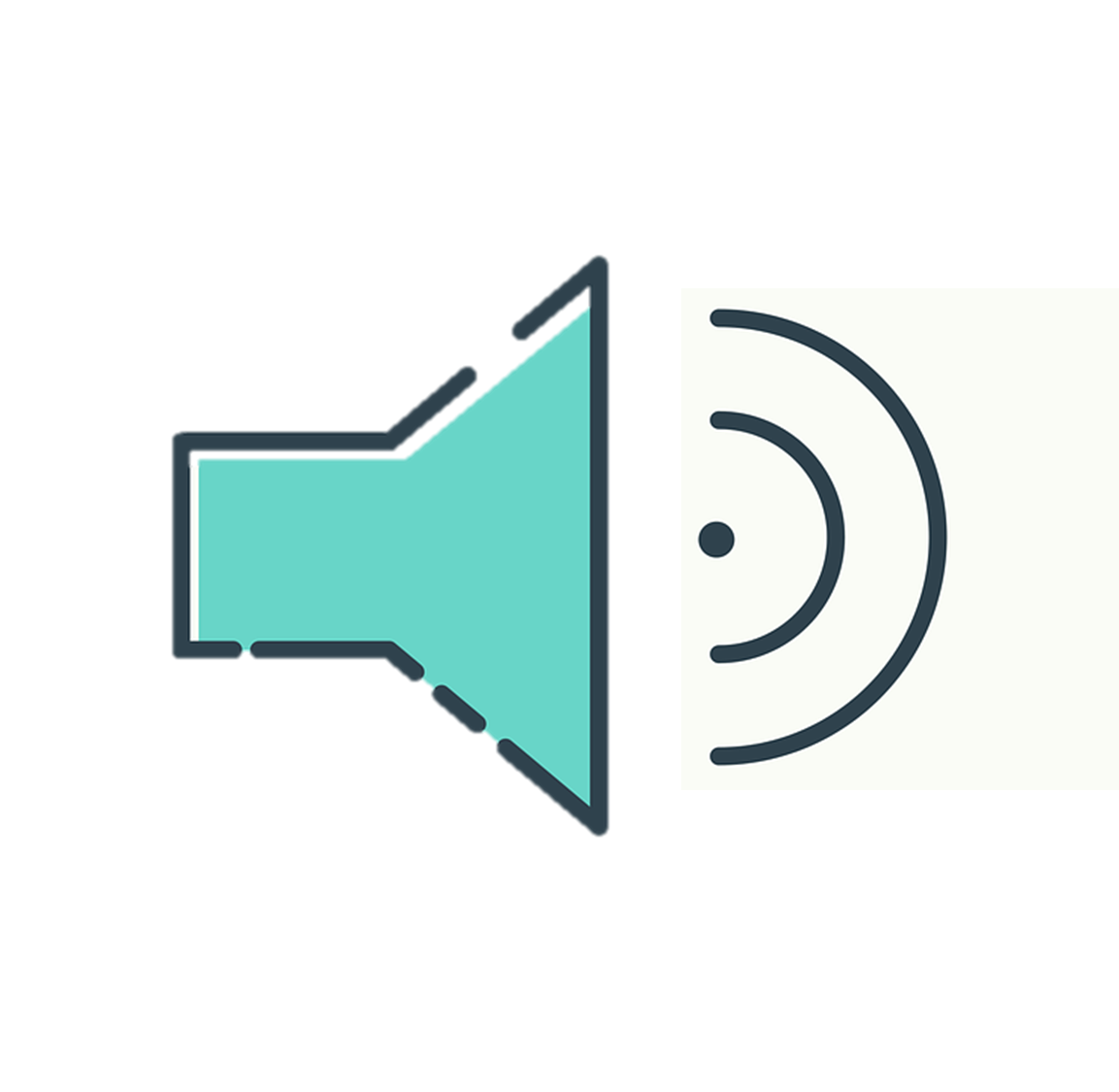 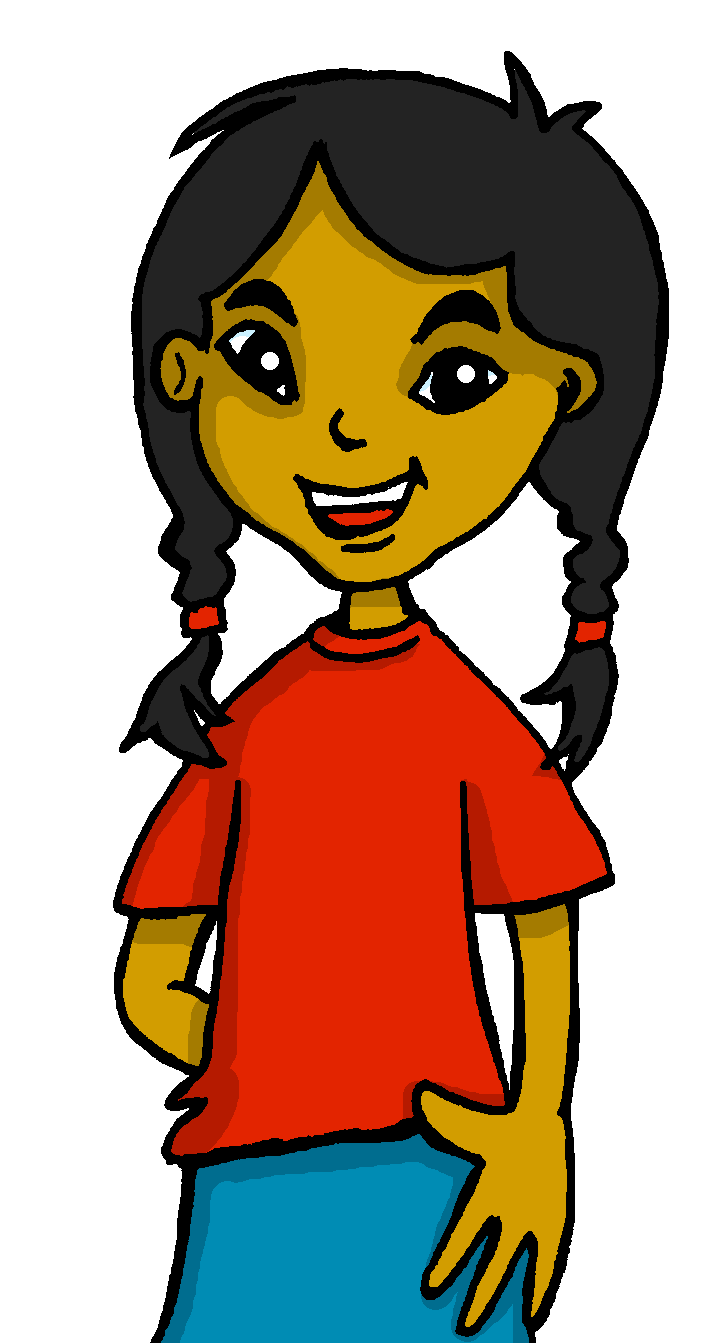 Sofía habla con Quique: ¿Quién es? [2/6]
escuchar
Escucha y escribe ‘A’ o ‘B’.
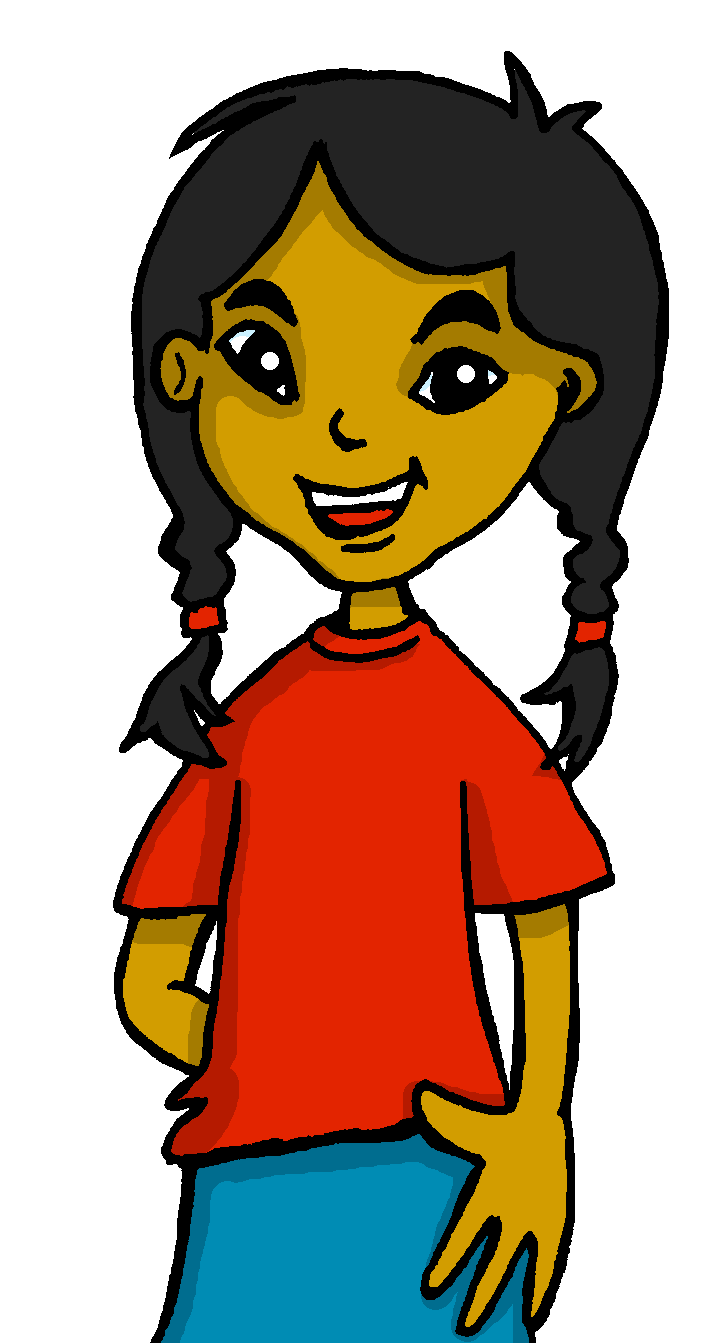 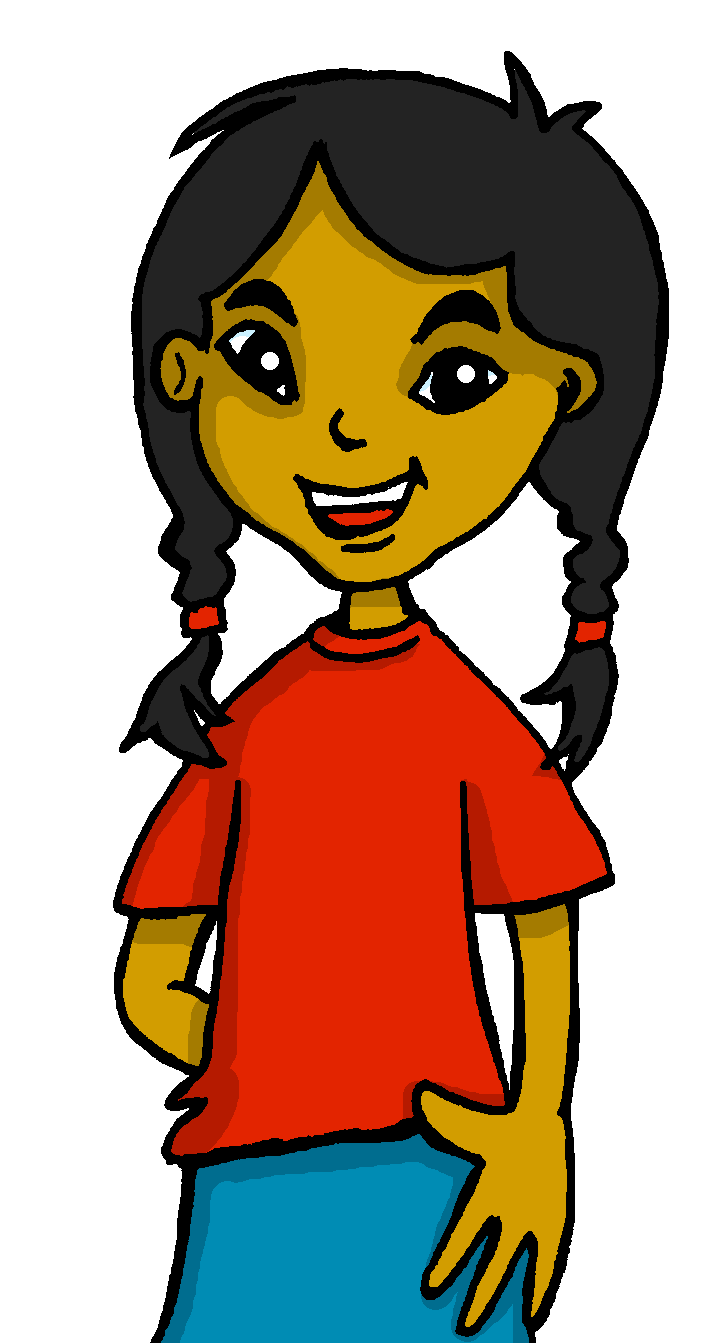 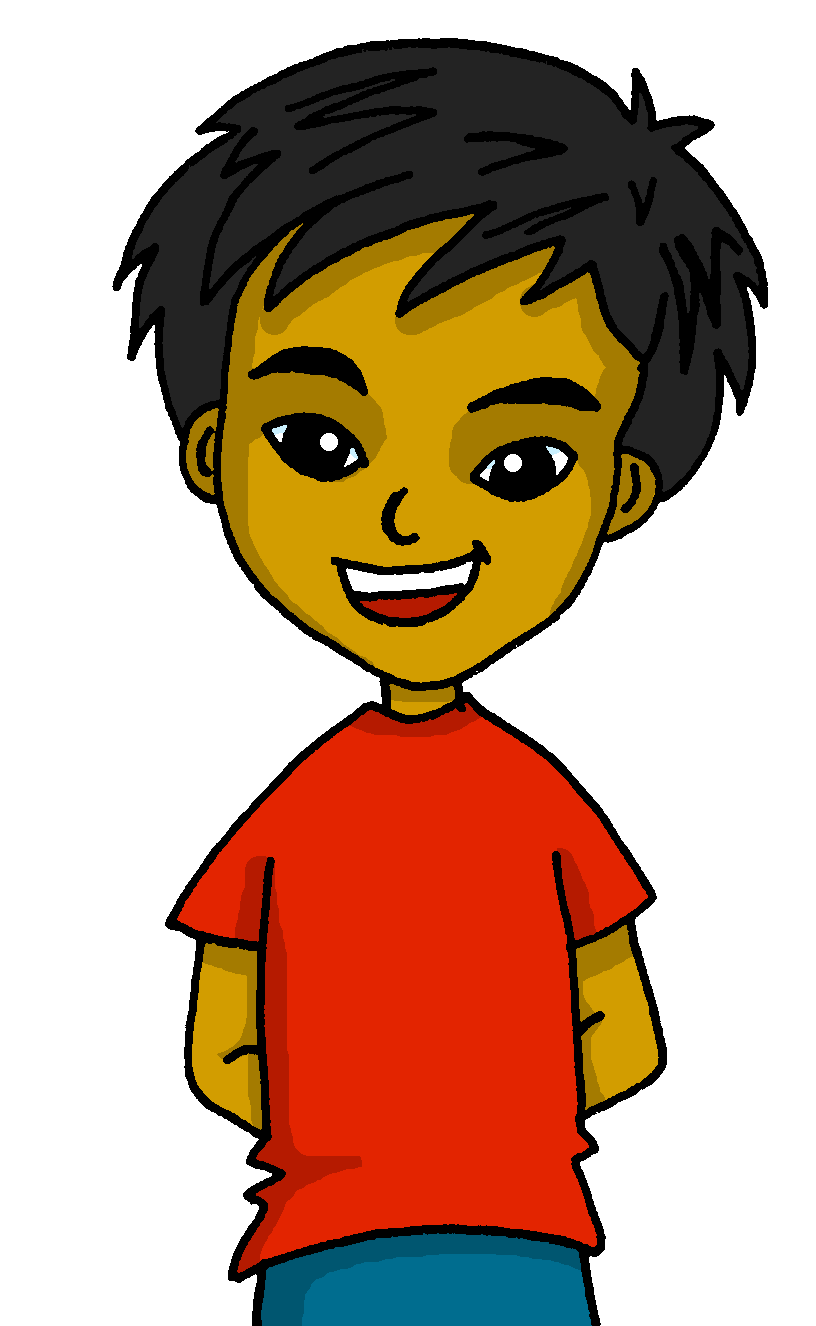 
A
1
B
Escucha y escribe el verbo. ¿Qué imagen es correcta?
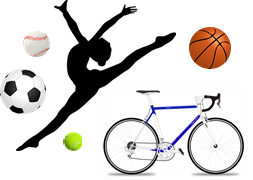 ?
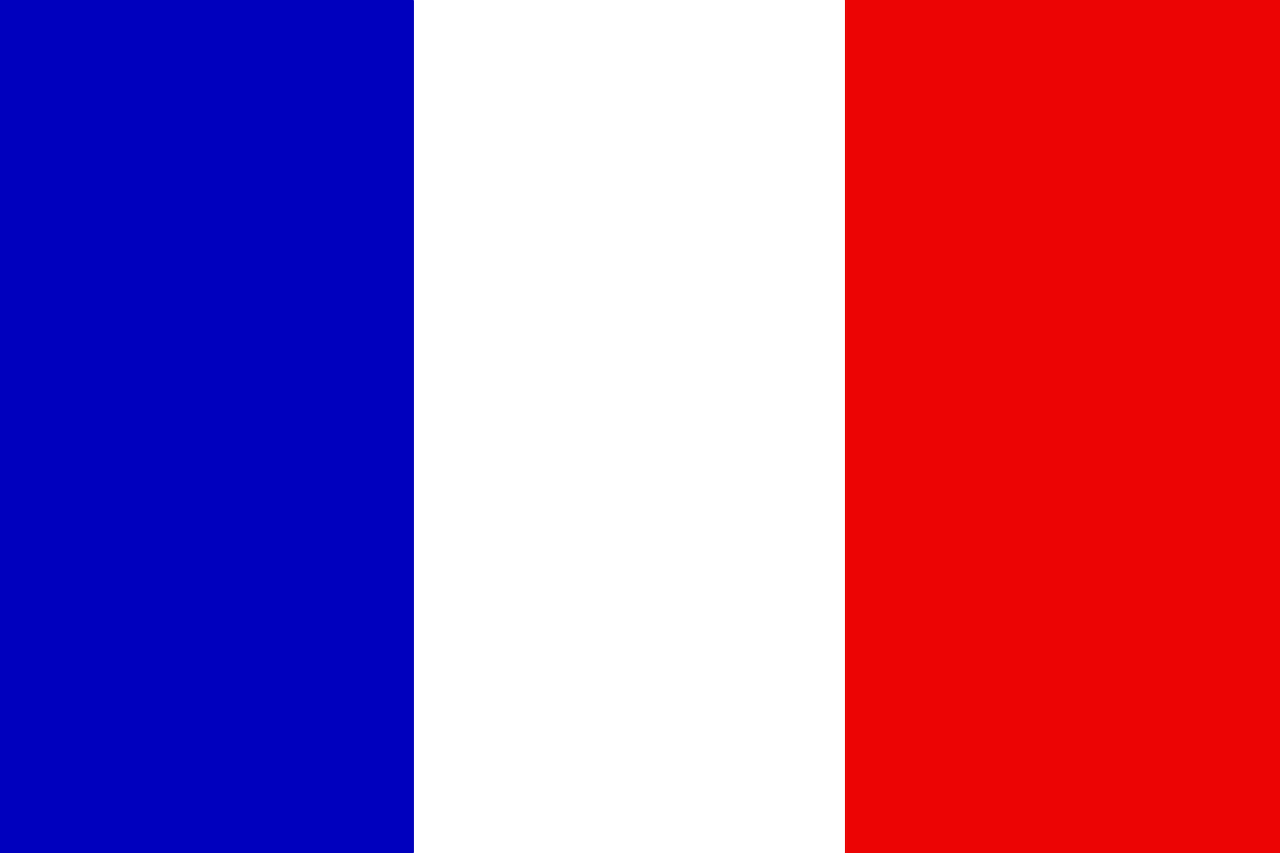 a
b
E
Aprendes
c
______________________
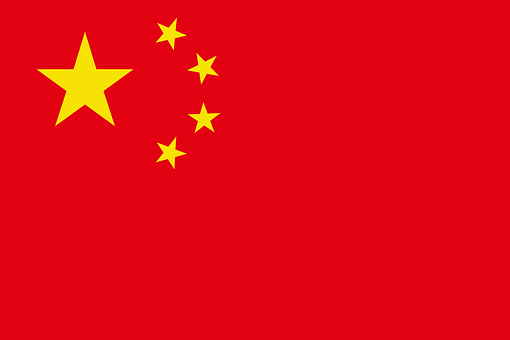 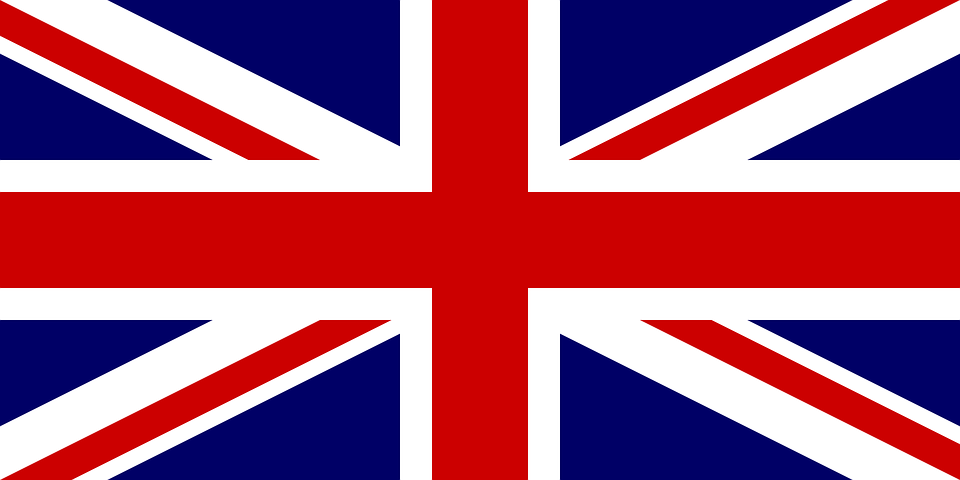 [Speaker Notes: [6 slides in total: Slide 2/6]

[1] Aprendes un idioma]
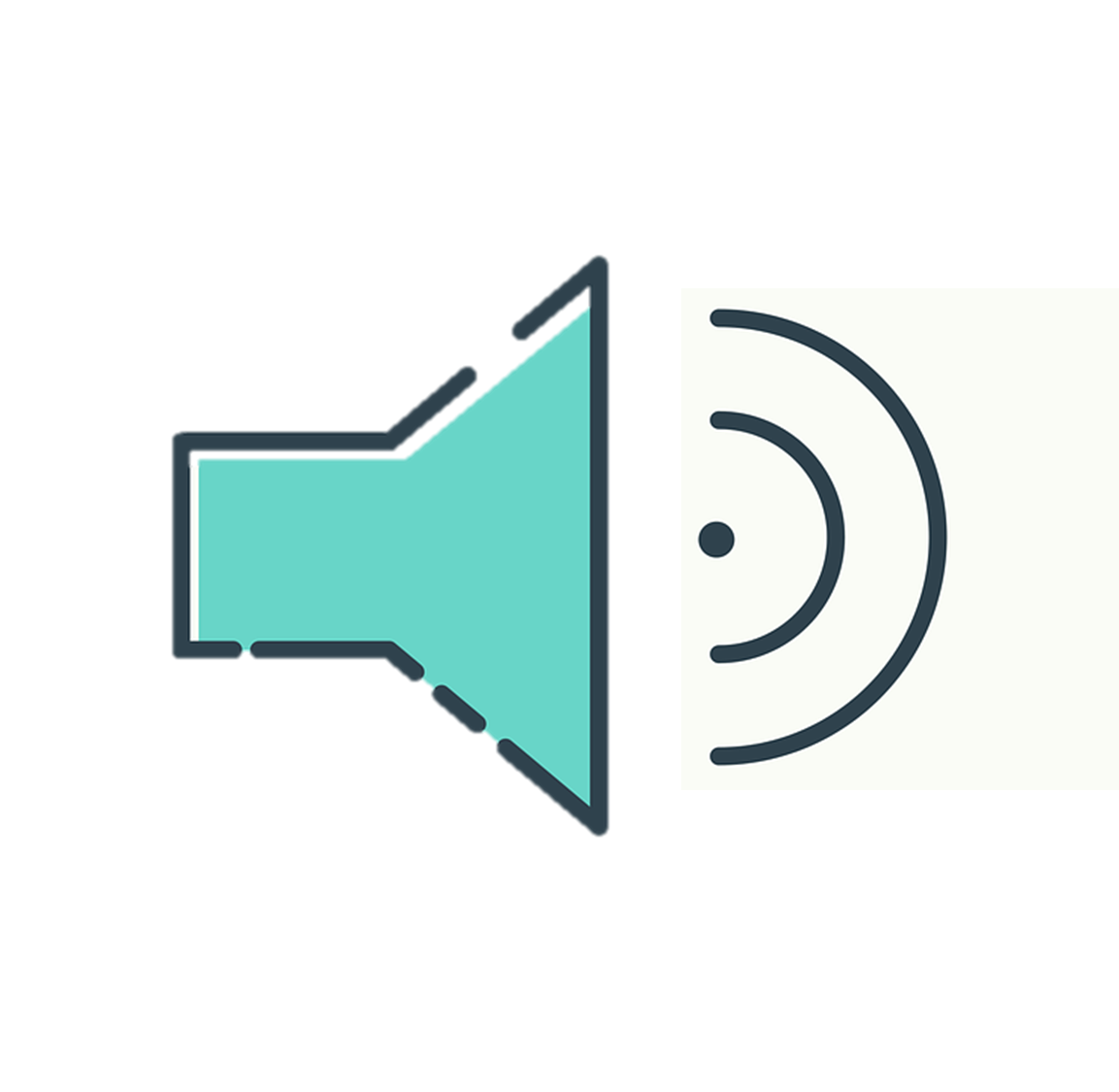 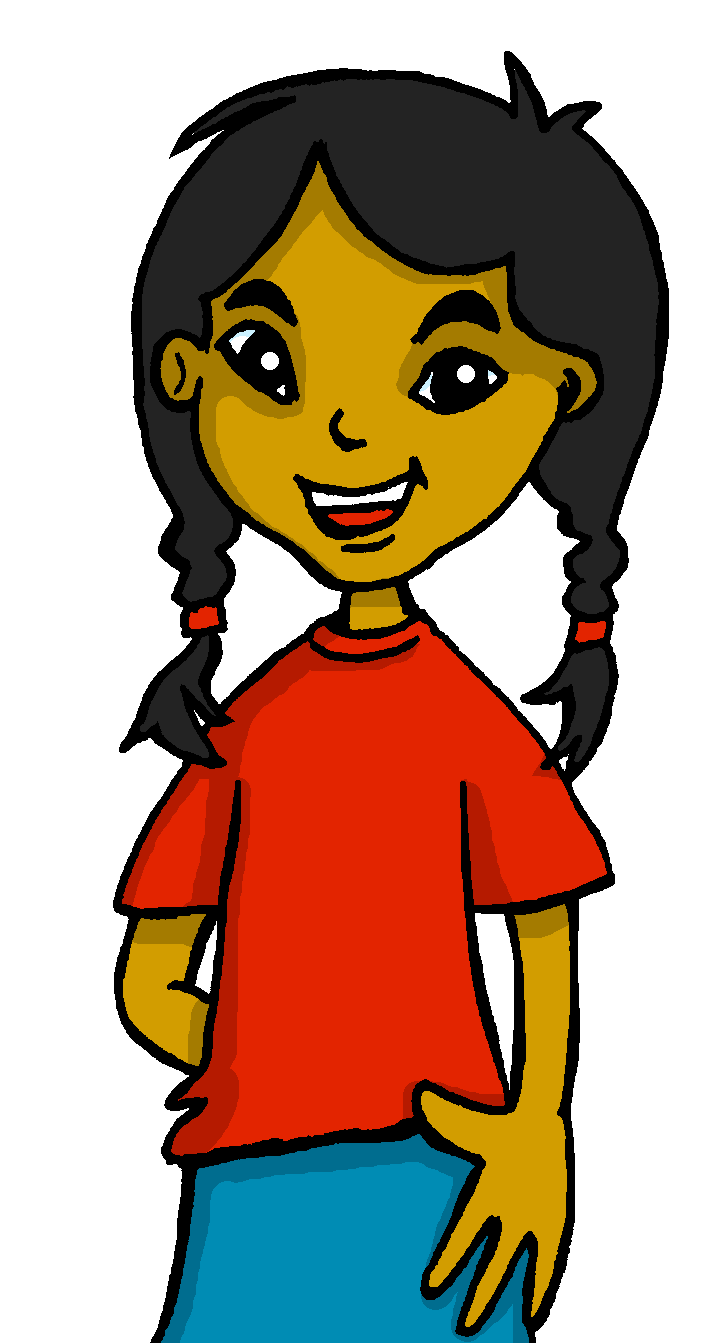 Sofía habla con Quique: ¿Quién es? [3/6]
escuchar
Escucha y escribe ‘A’ o ‘B’.
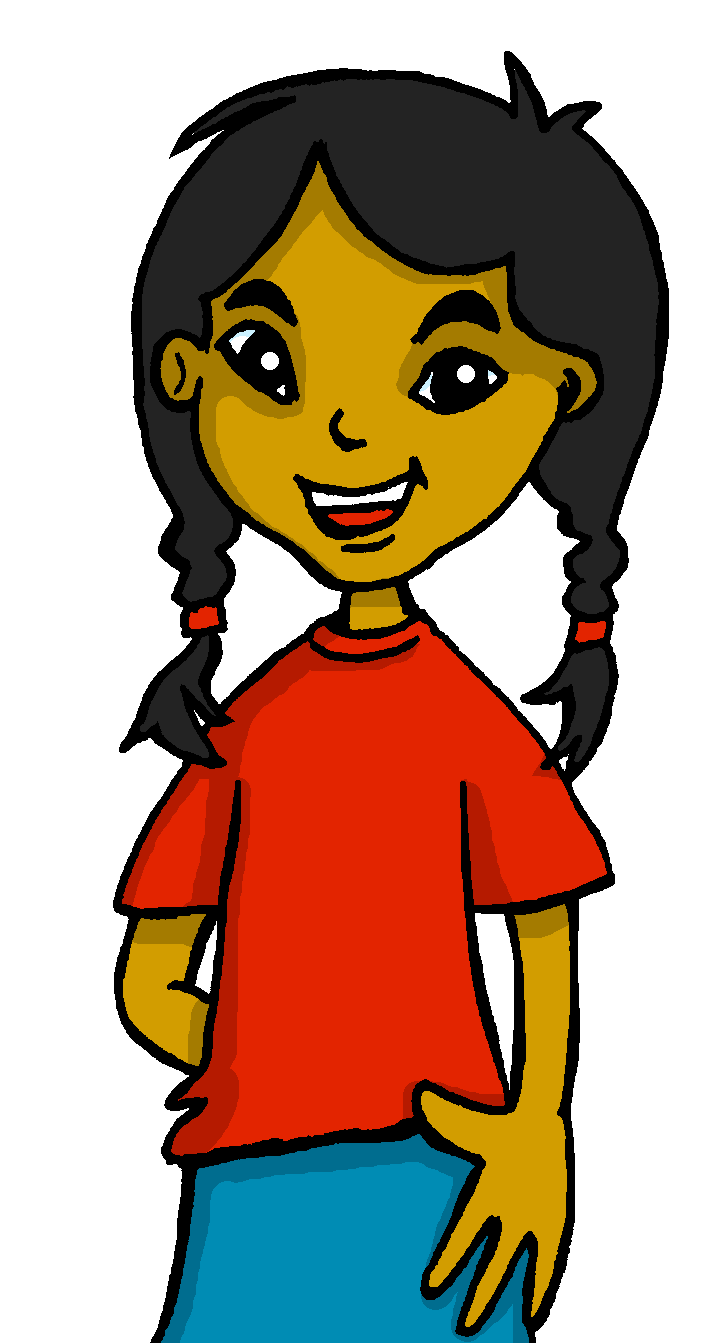 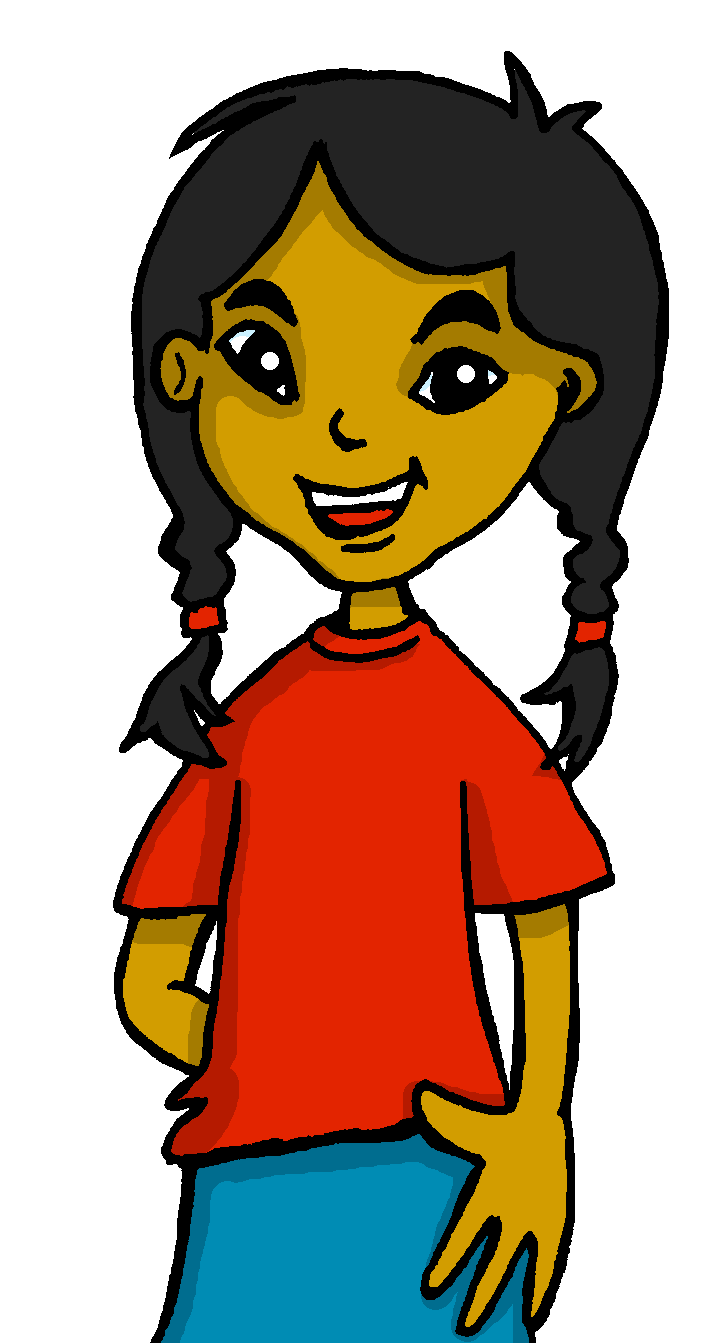 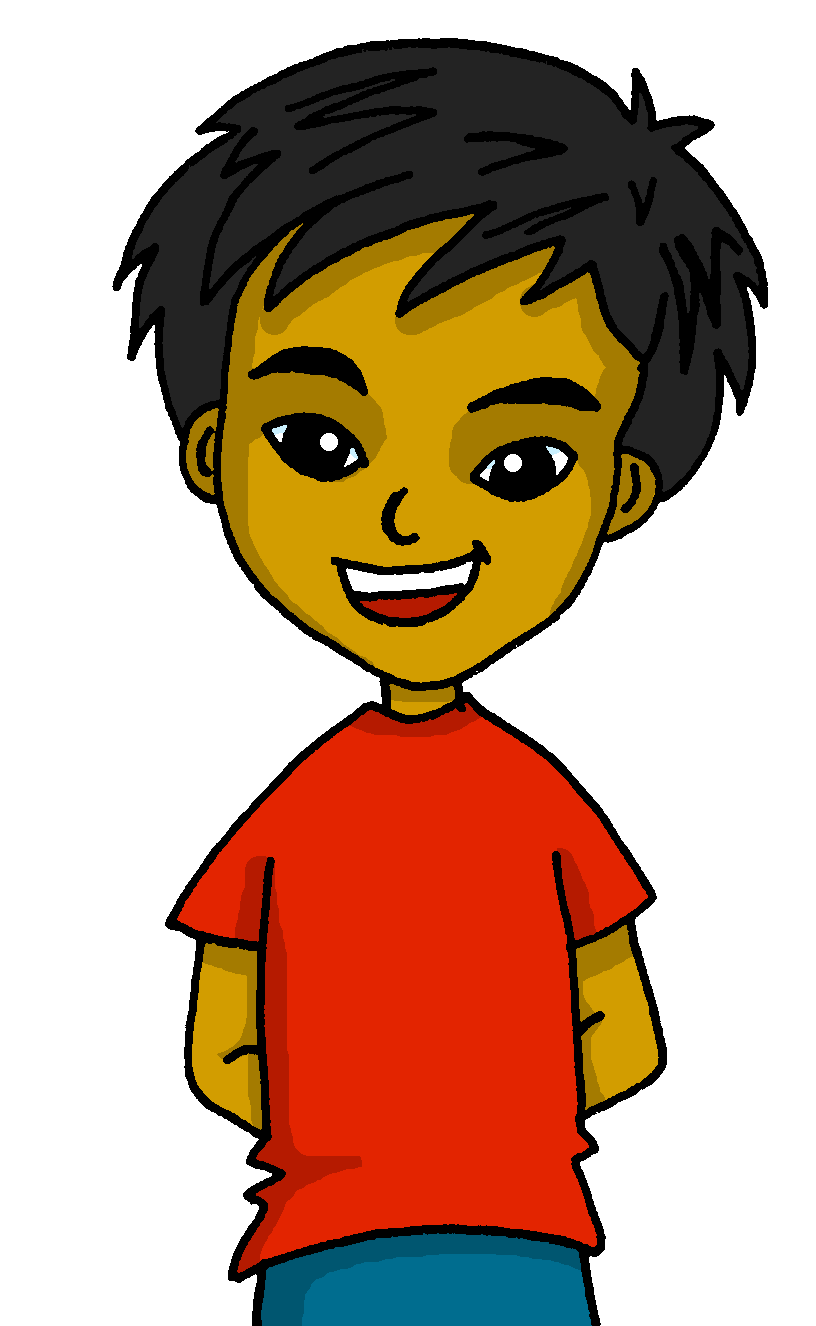 
A
2
B
Escucha y escribe el verbo. ¿Qué imagen es correcta?
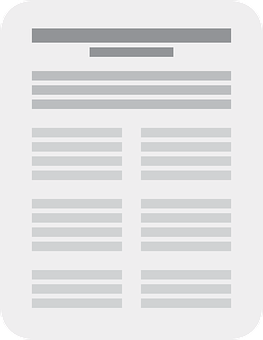 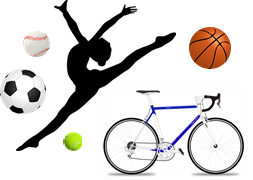 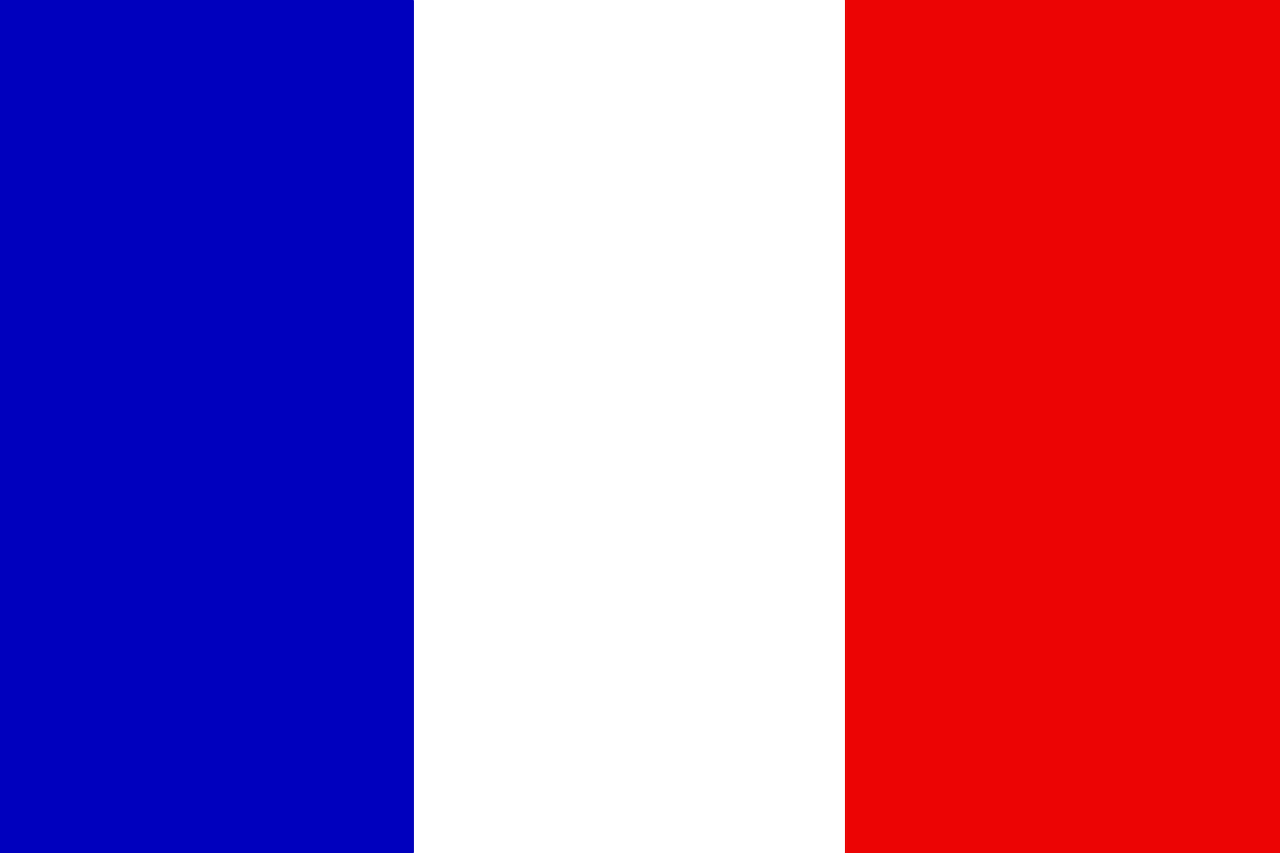 a
b
E
Comprendes
c
______________________
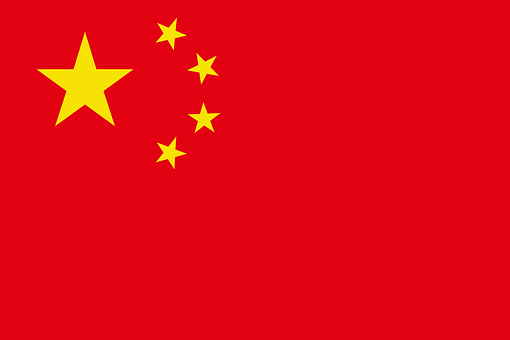 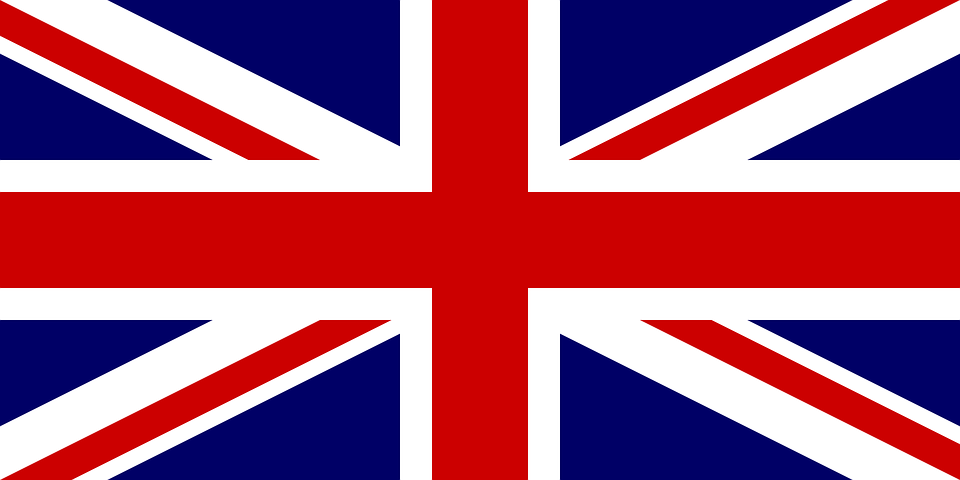 [Speaker Notes: [6 slides in total: Slide 3/6]

[2] Comprendes el texto]
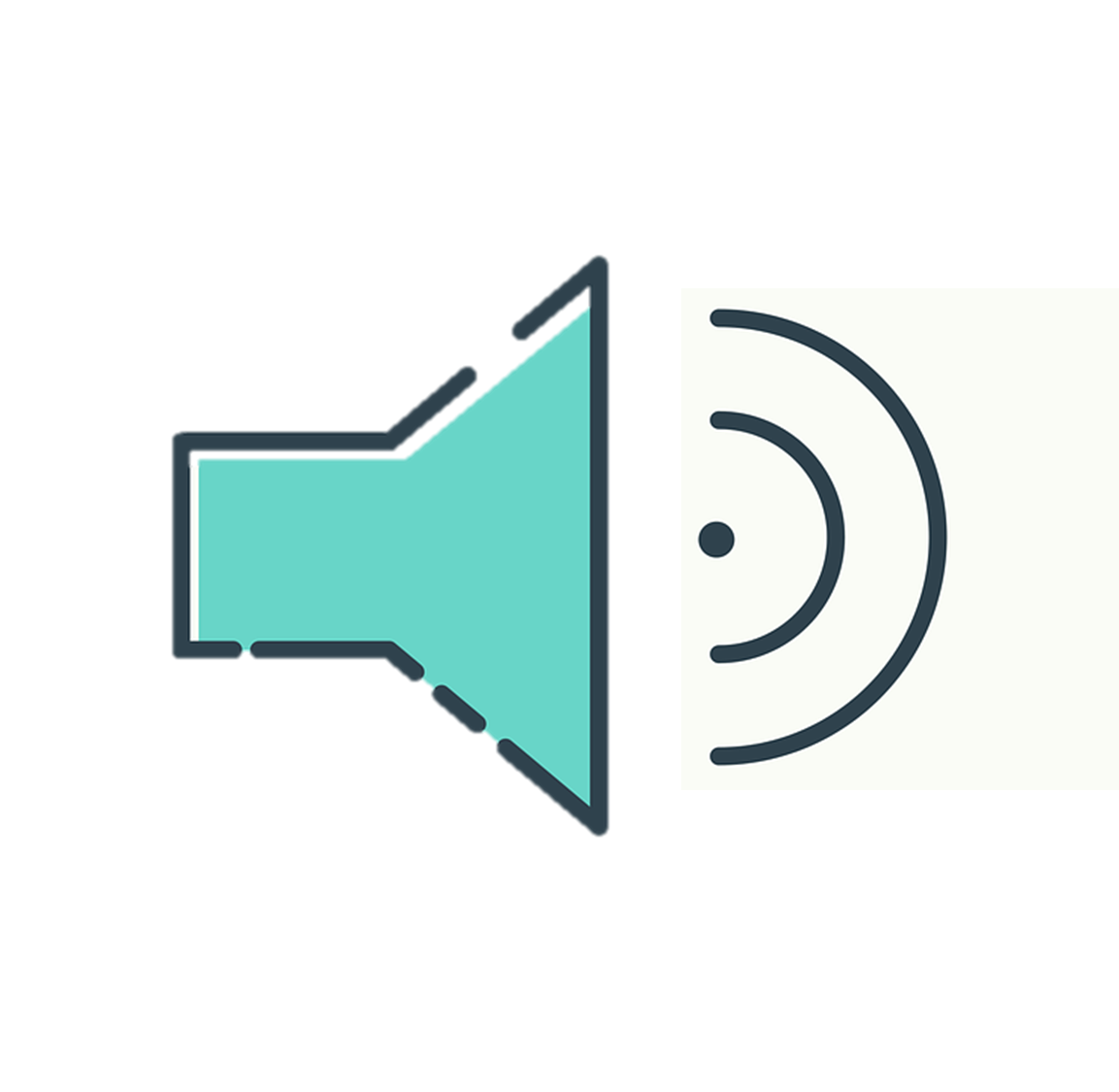 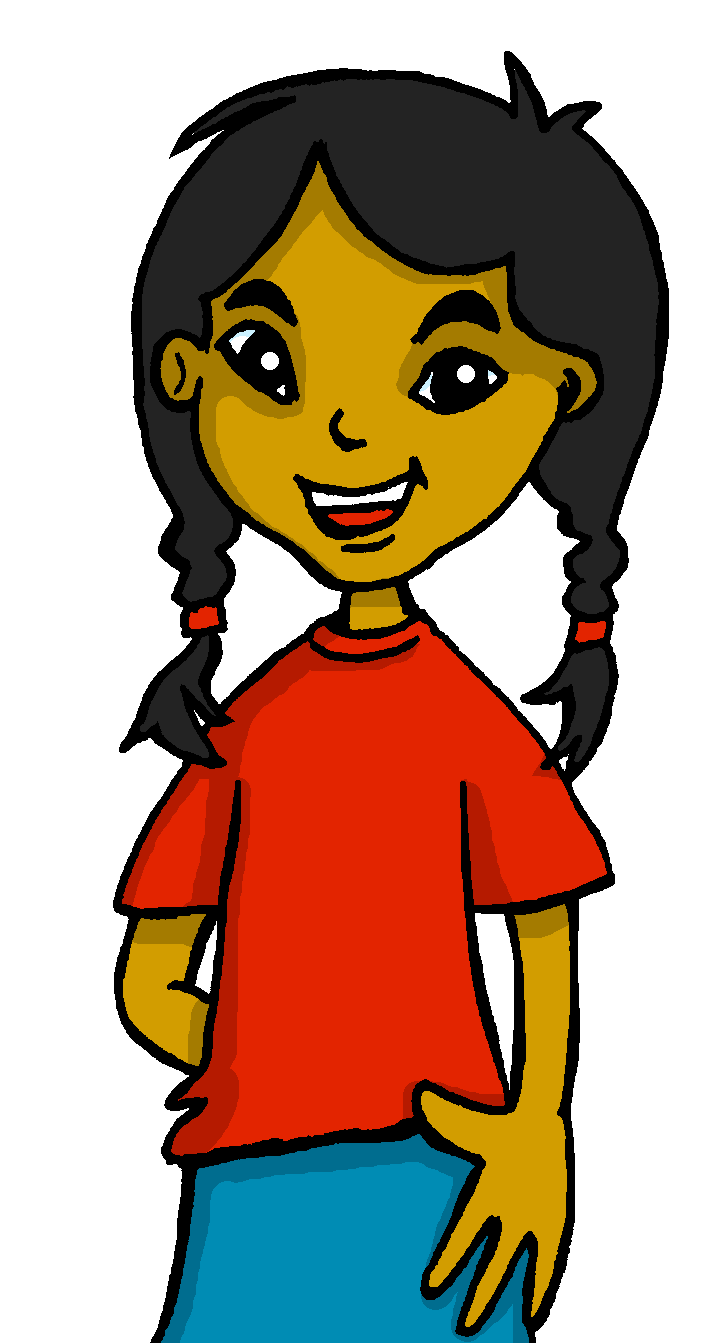 Sofía habla con Quique: ¿Quién es? [4/6]
escuchar
Escucha y escribe ‘A’ o ‘B’.
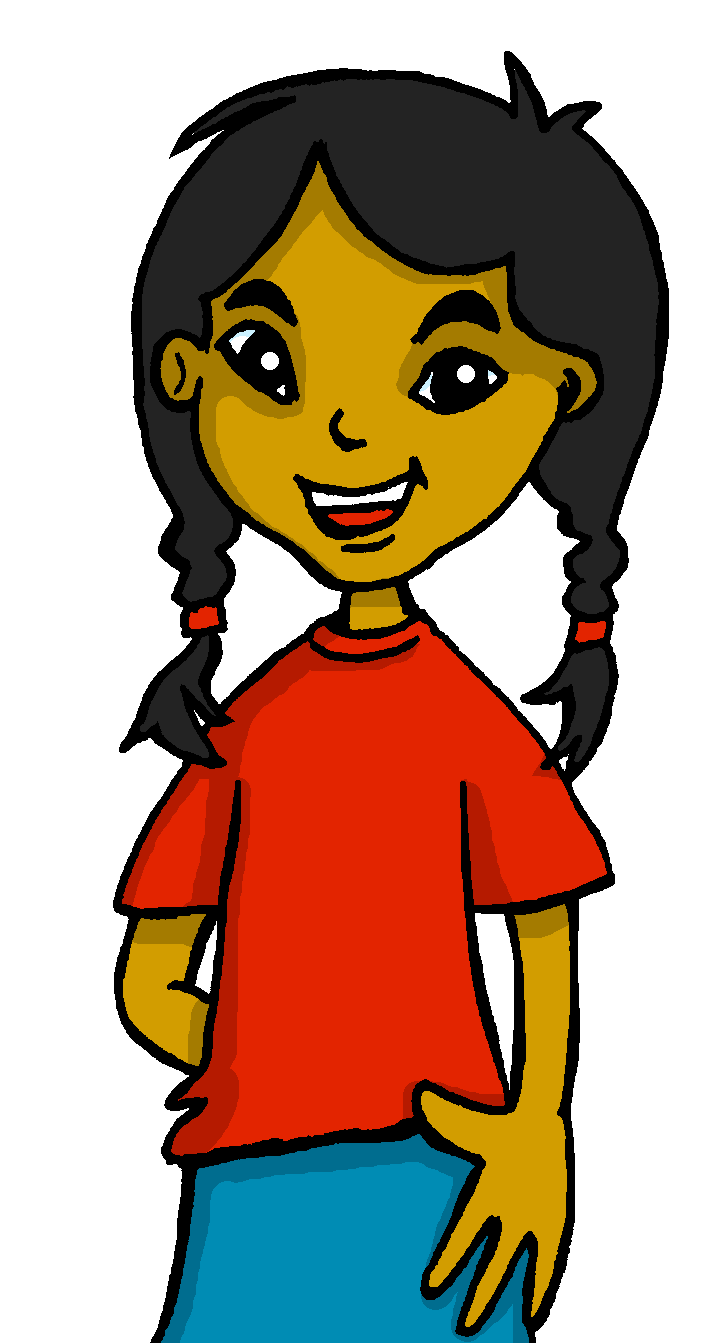 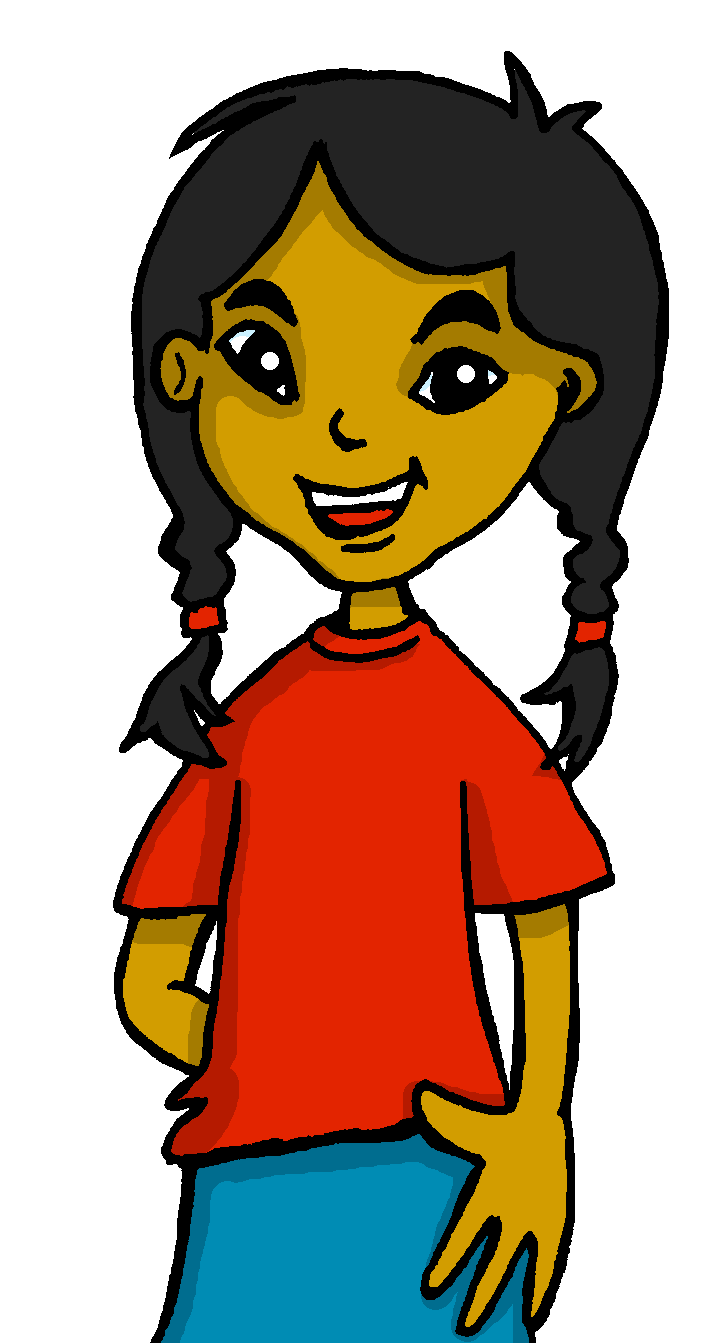 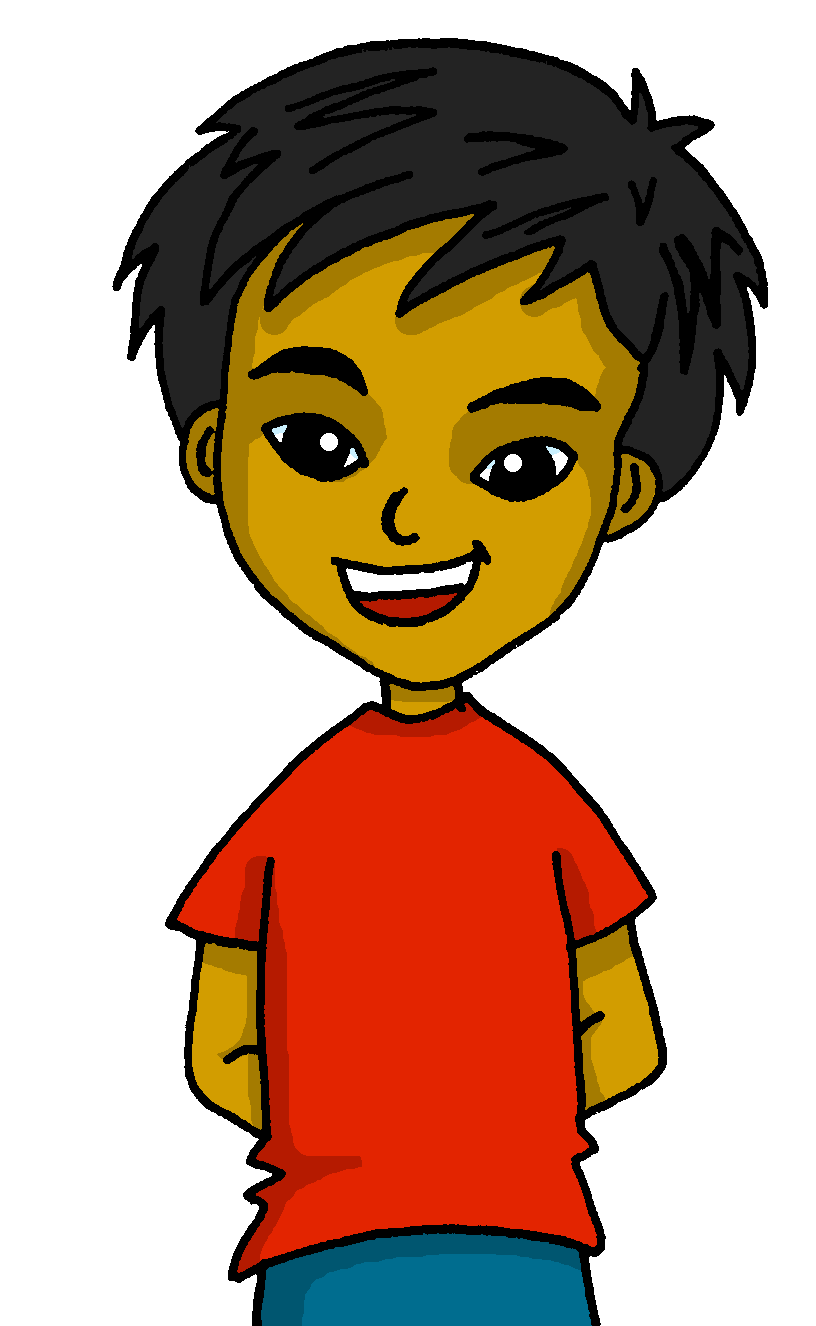 
A
3
B
Escucha y escribe el verbo. ¿Qué imagen es correcta?
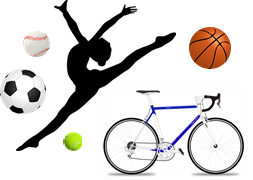 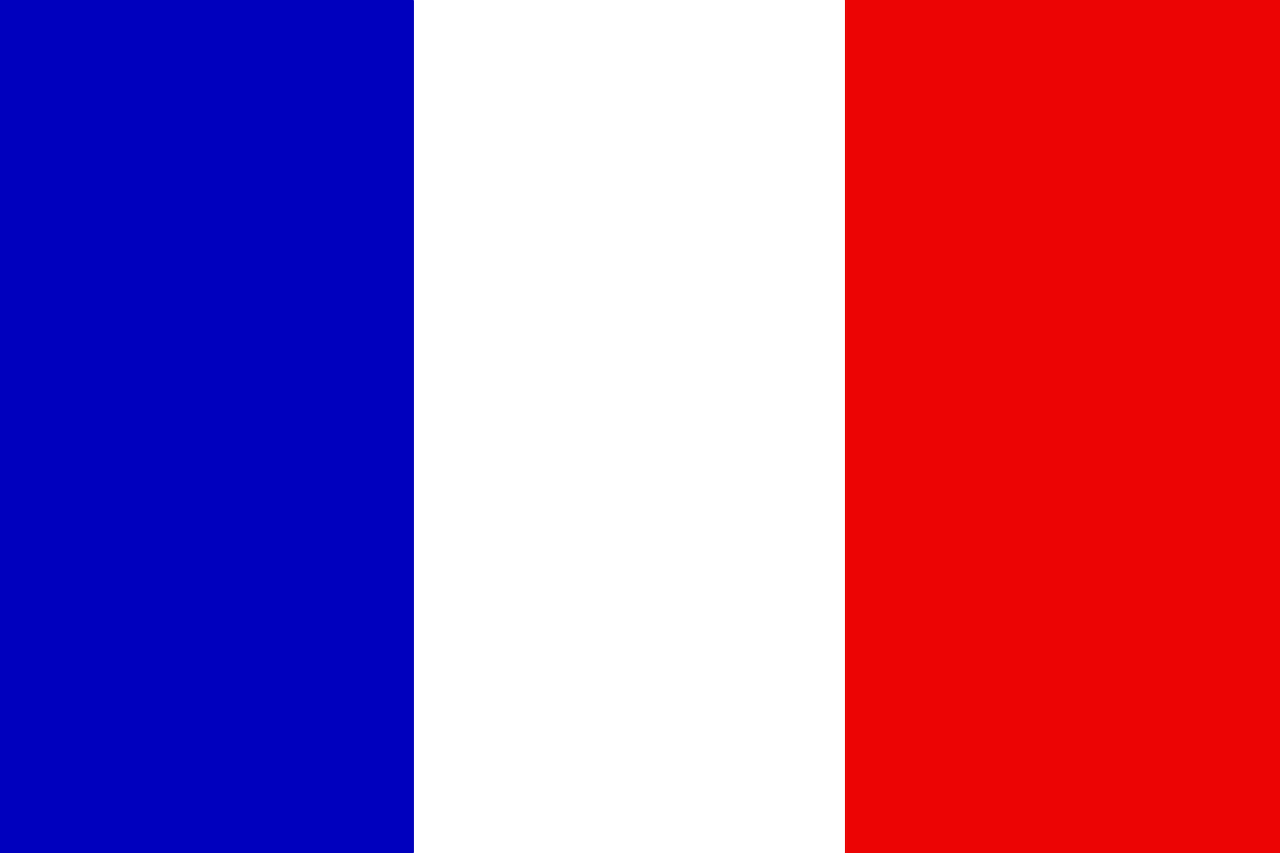 Leo
a
b
3
c
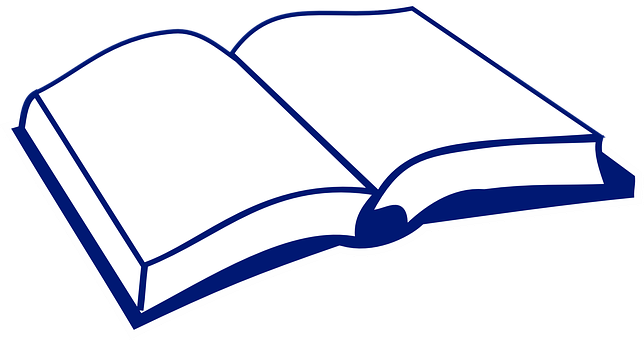 ______________________
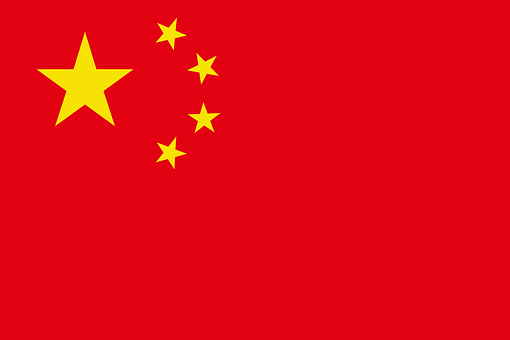 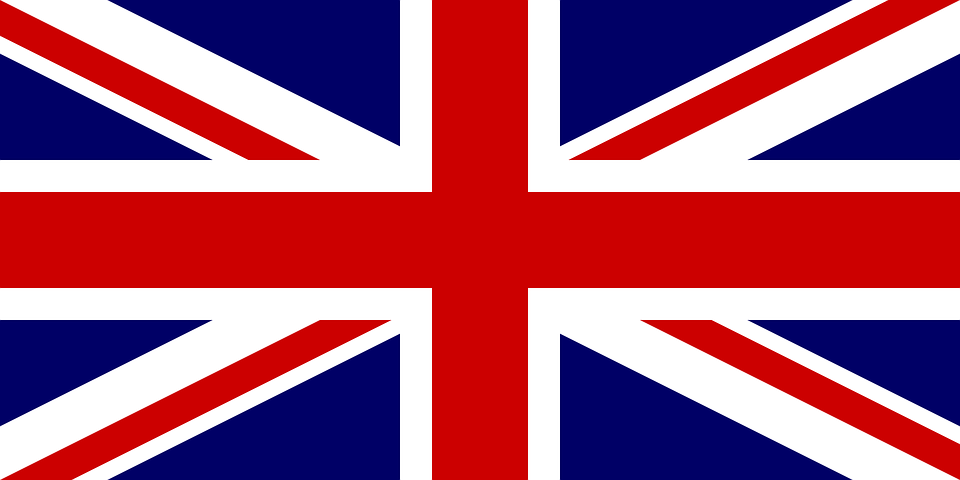 [Speaker Notes: [6 slides in total: Slide 4/6]

[3] Leo un libro]
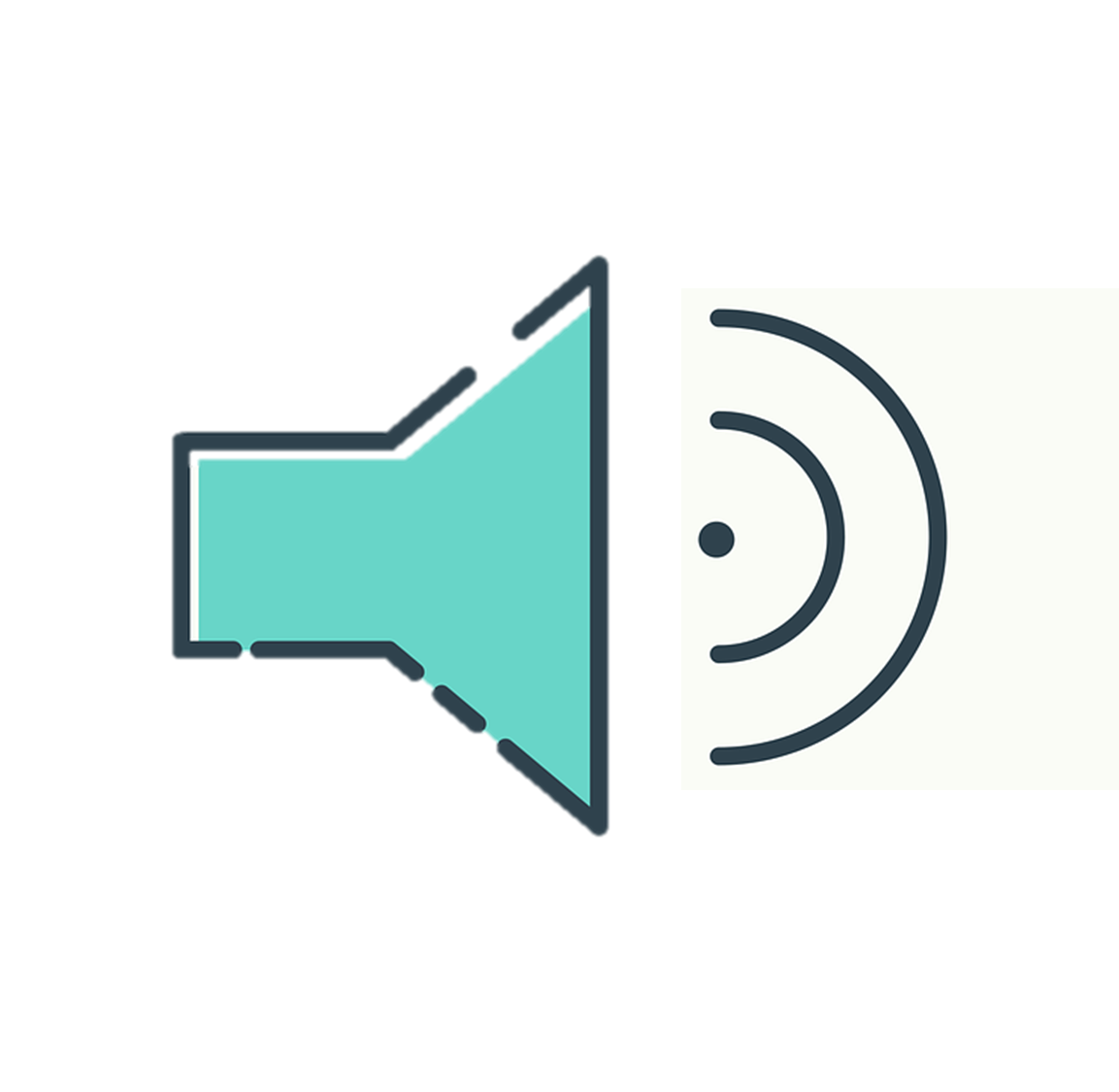 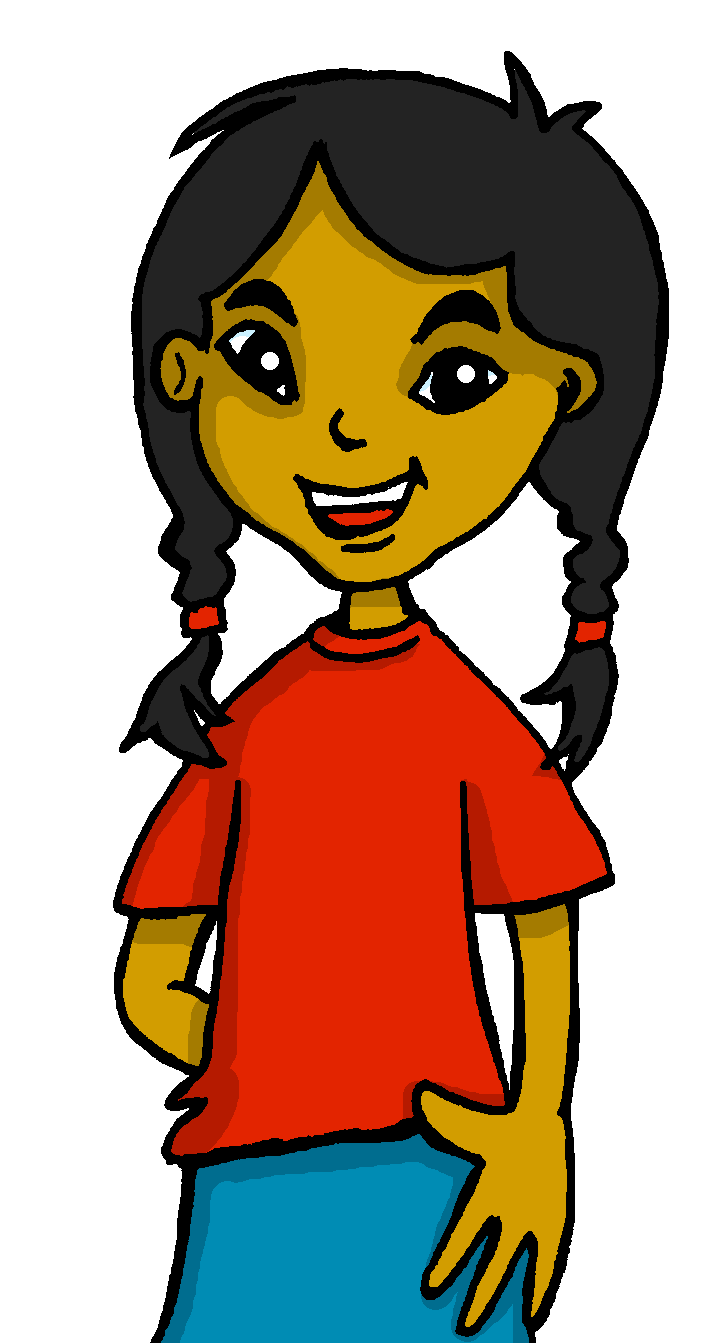 Sofía habla con Quique: ¿Quién es? [5/6]
escuchar
Escucha y escribe ‘A’ o ‘B’.
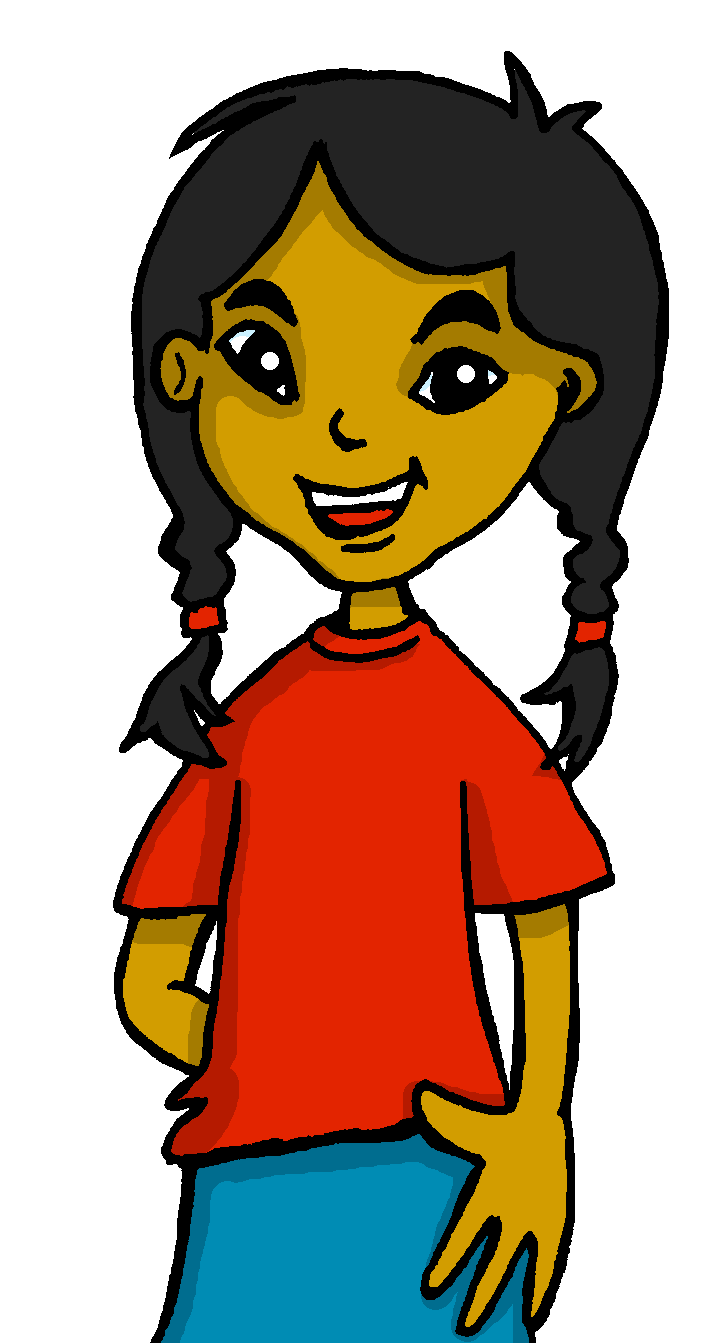 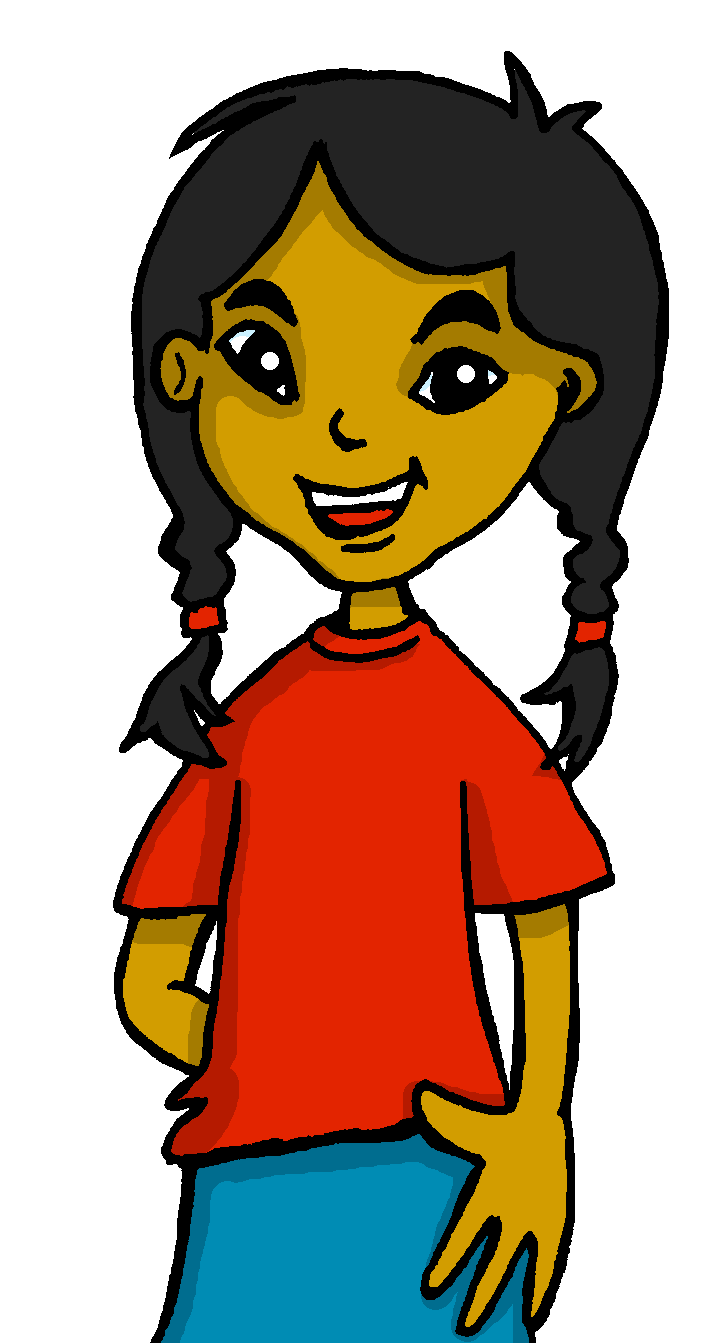 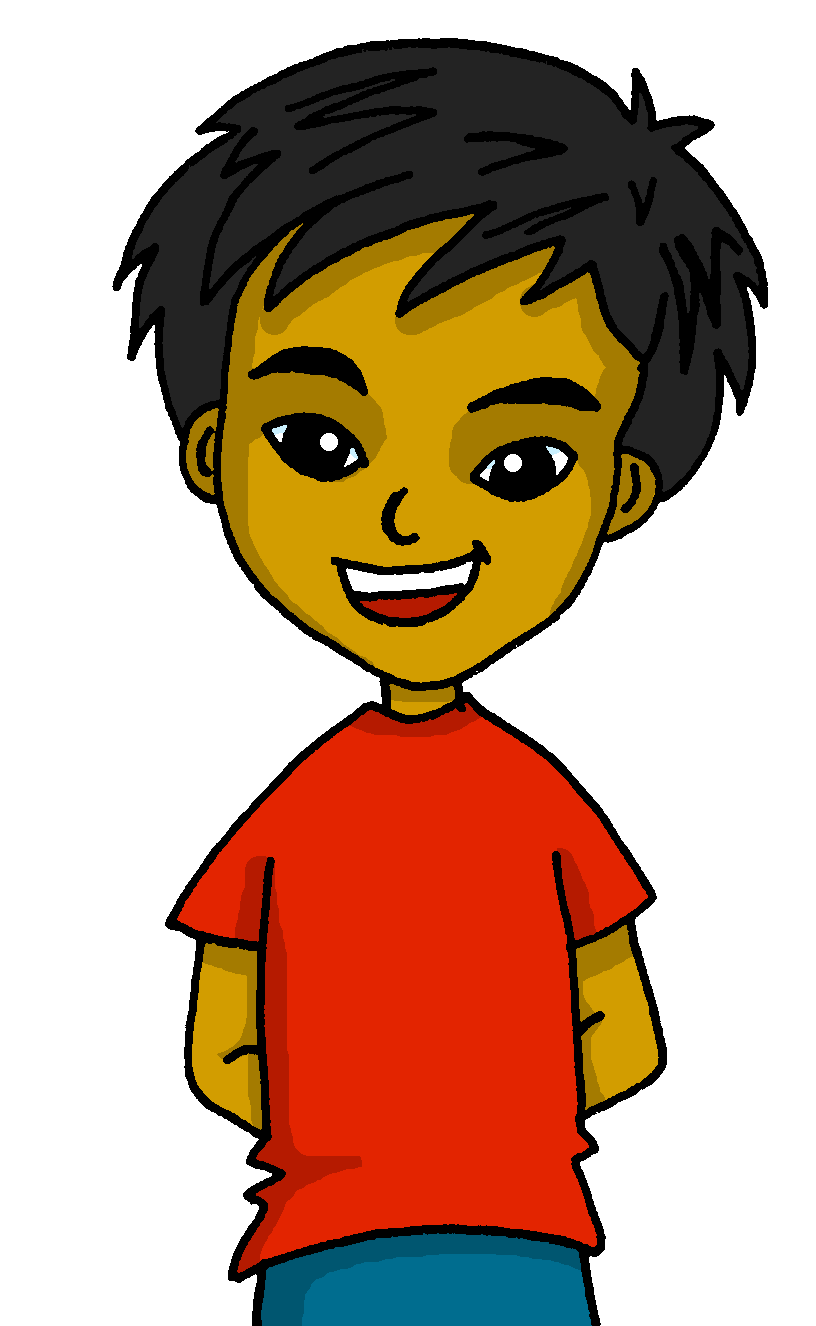 
A
4
B
Escucha y escribe el verbo. ¿Qué imagen es correcta?
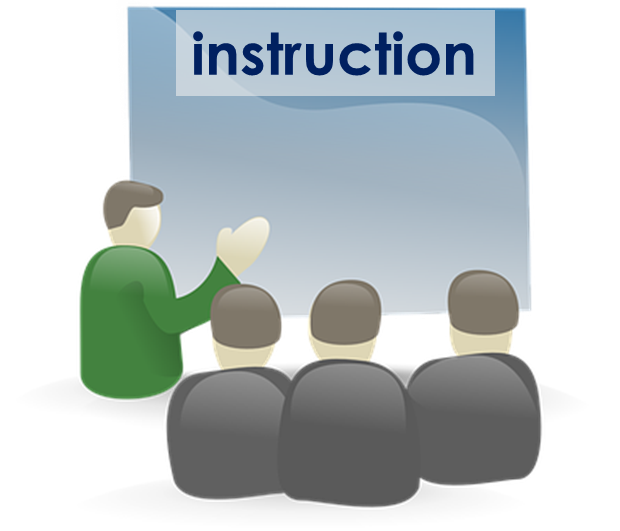 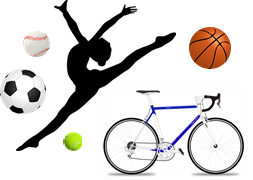 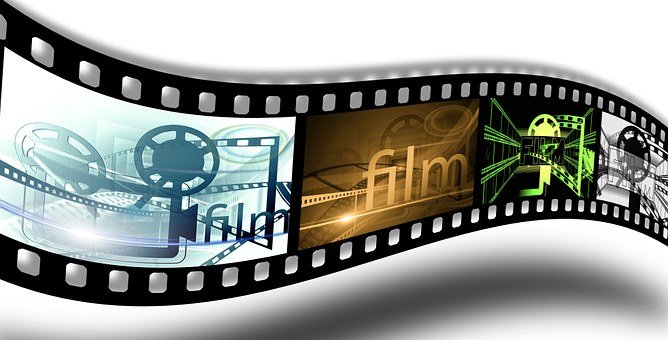 Ves
a
b
4
c
______________________
[Speaker Notes: [6 slides in total: Slide 5/6]

[4] Ves un deporte]
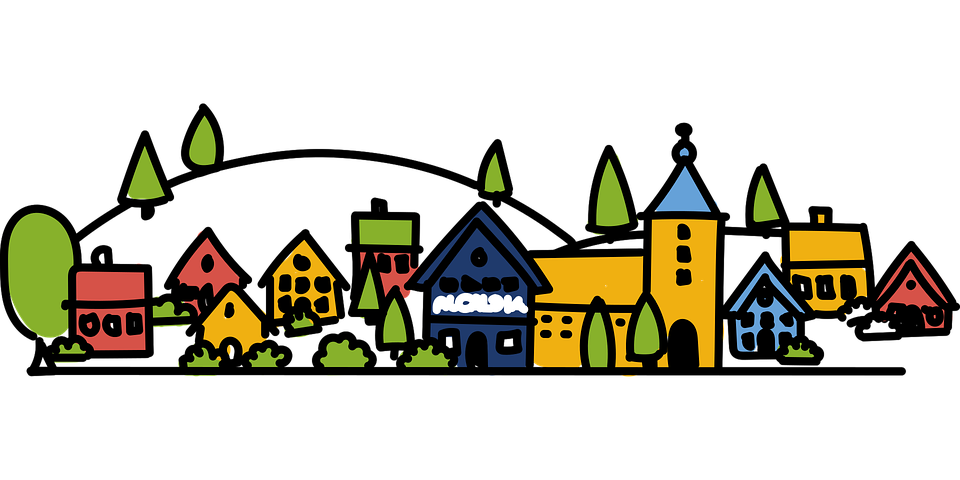 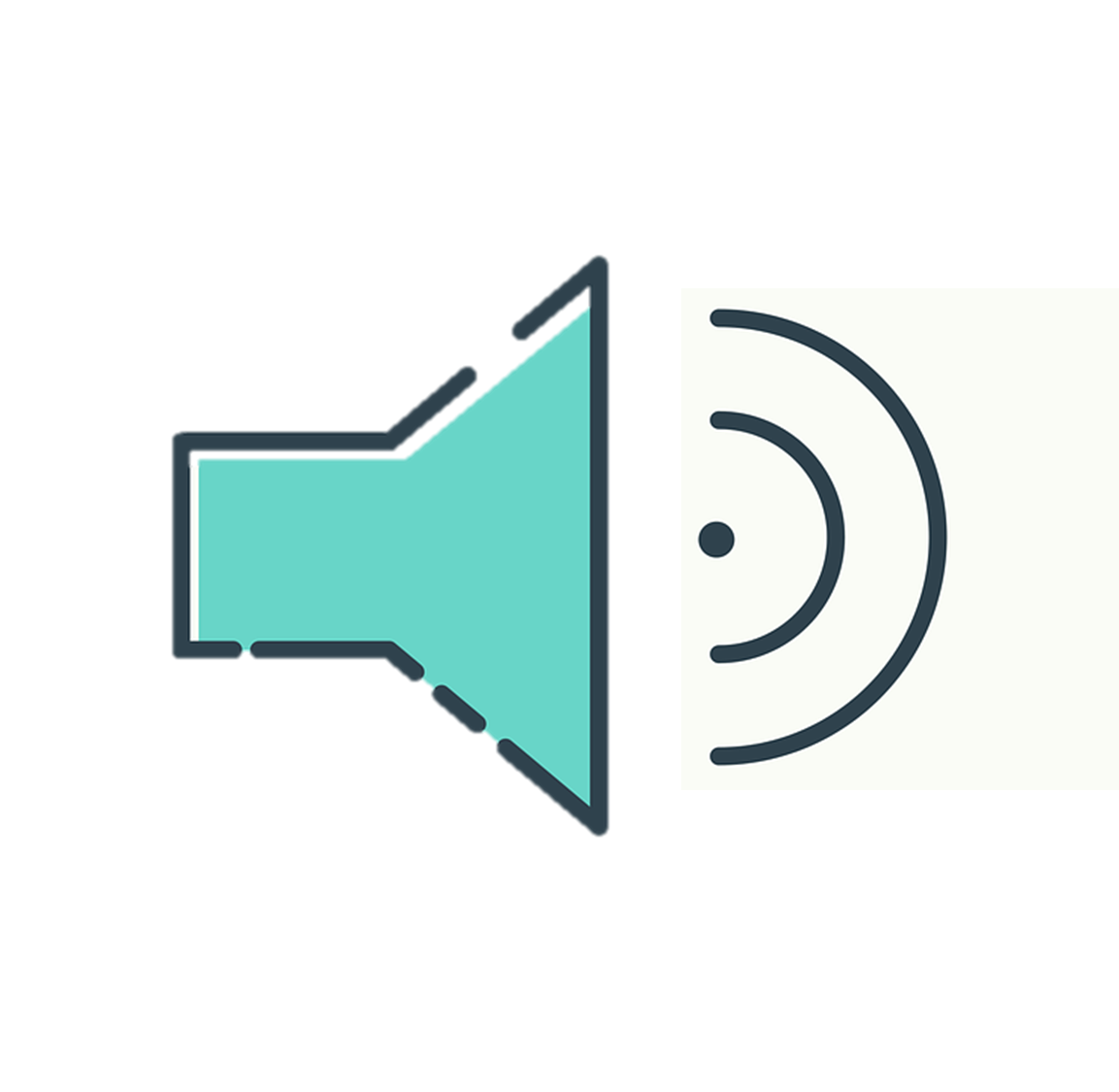 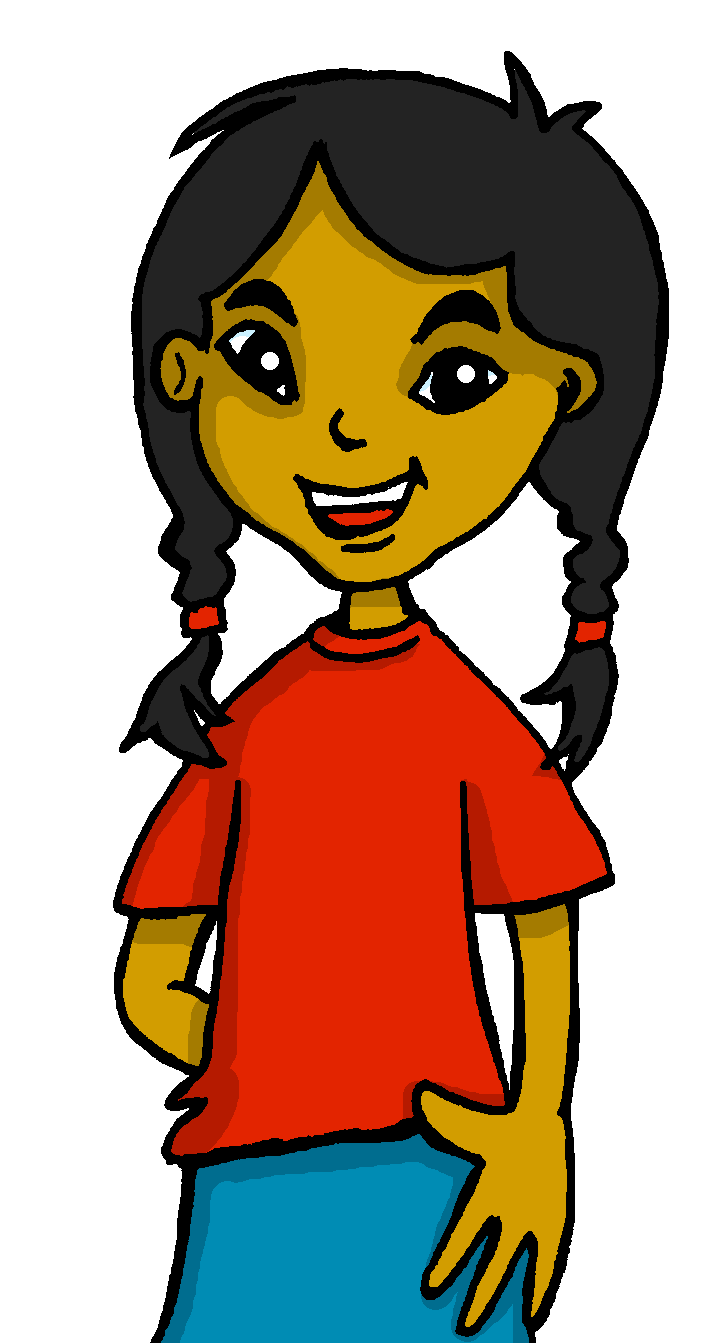 Sofía habla con Quique: ¿Quién es? [6/6]
escuchar
Escucha y escribe ‘A’ o ‘B’.
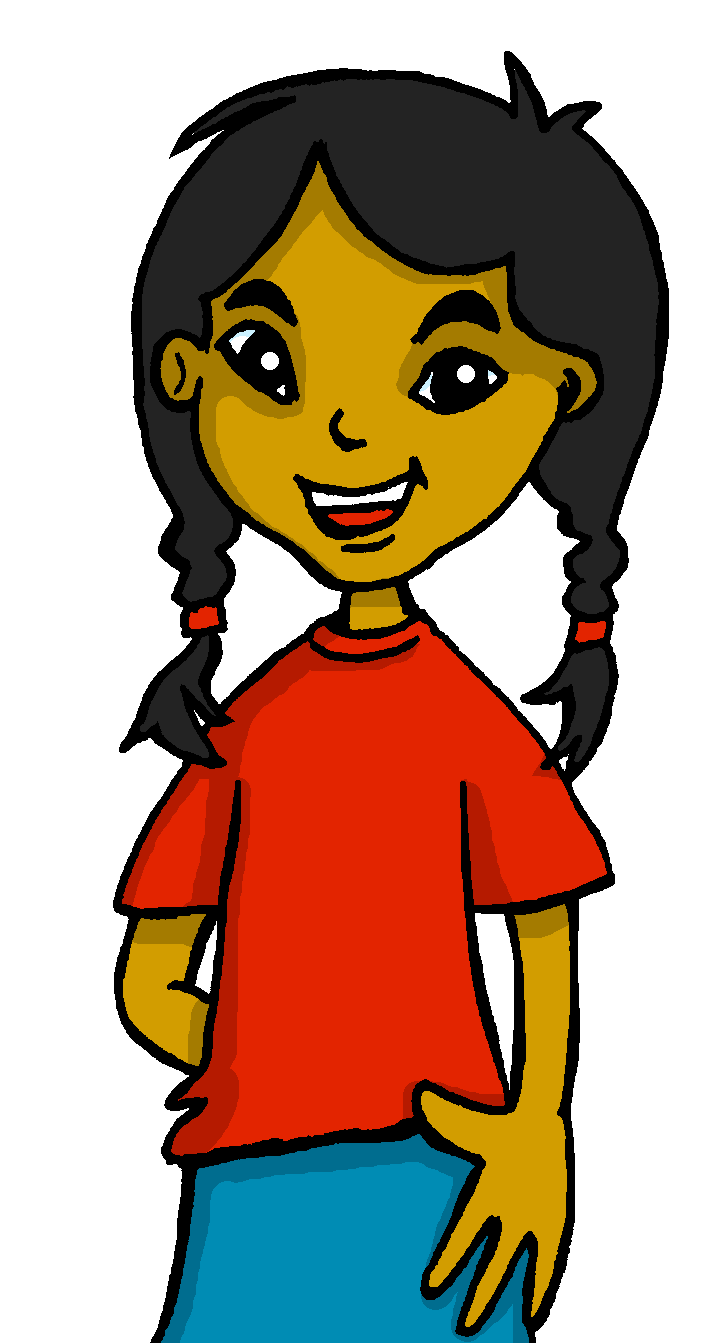 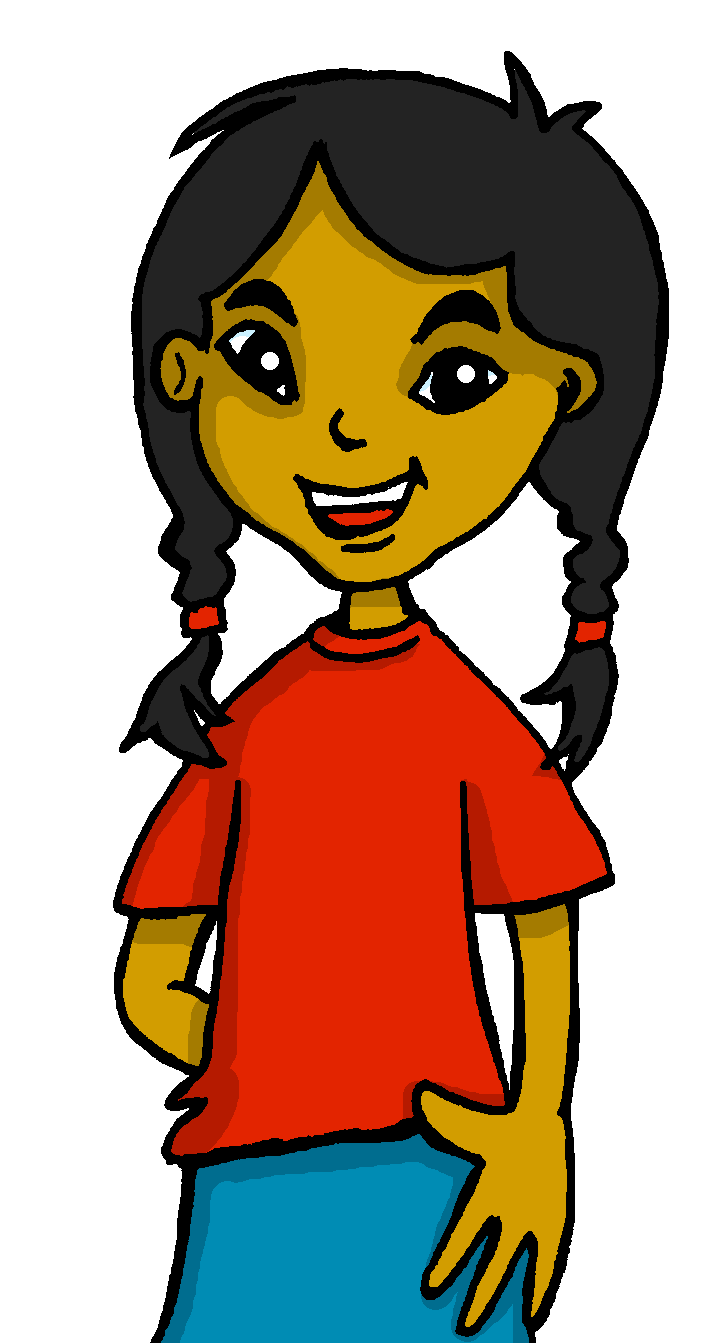 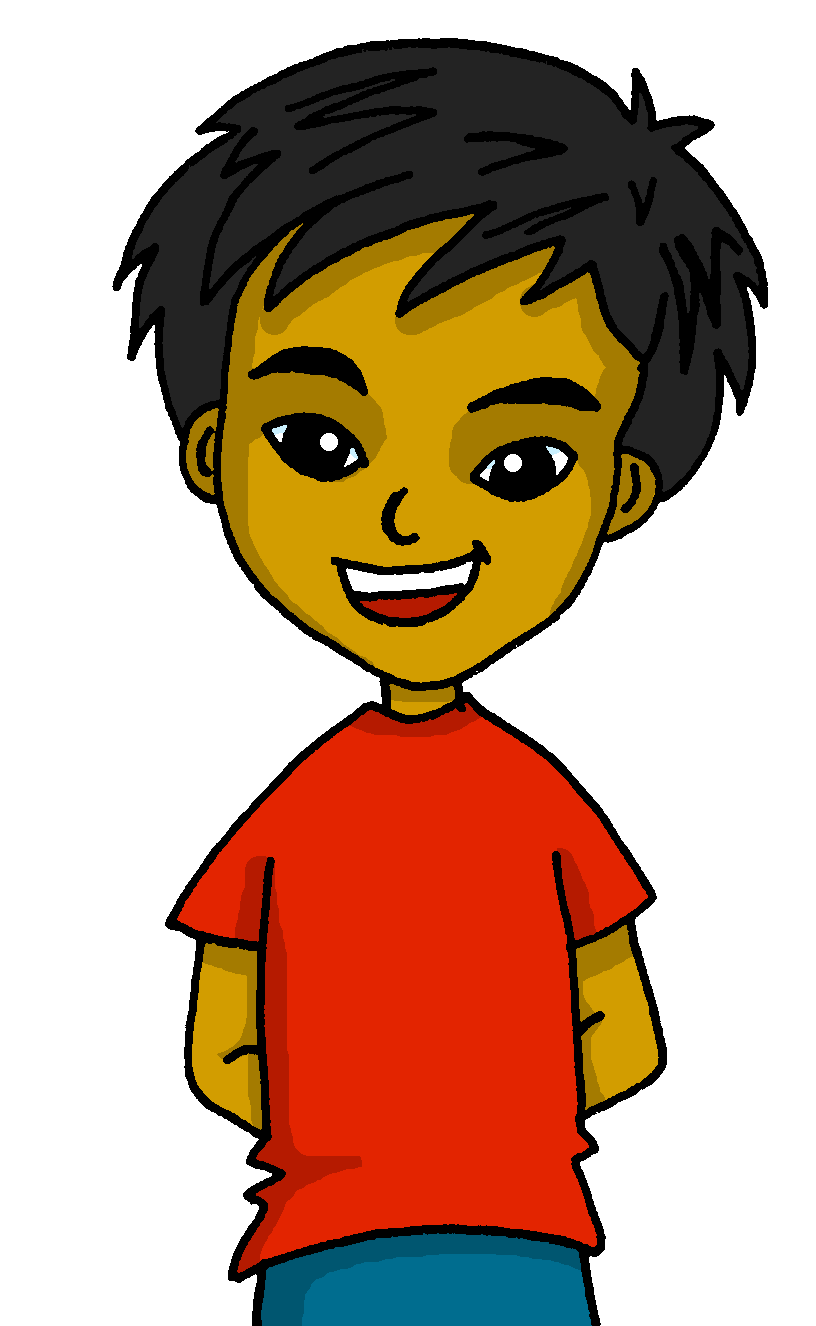 
A
5
B
Escucha y escribe el verbo. ¿Qué imagen es correcta?
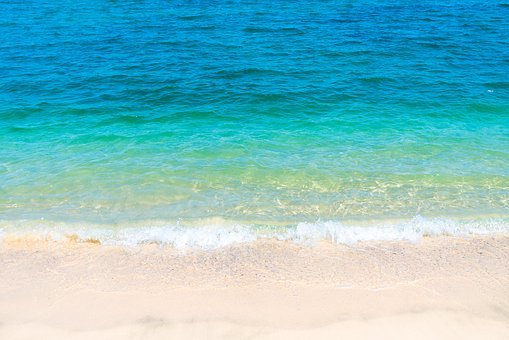 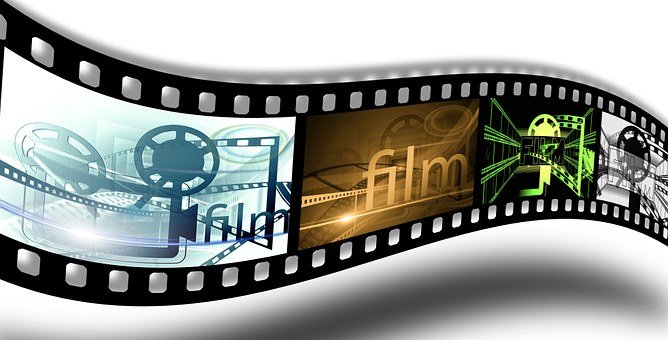 Veo
a
b
5
c
______________________
[Speaker Notes: [6 slides in total: Slide 6/6]

[5] Veo el mar]
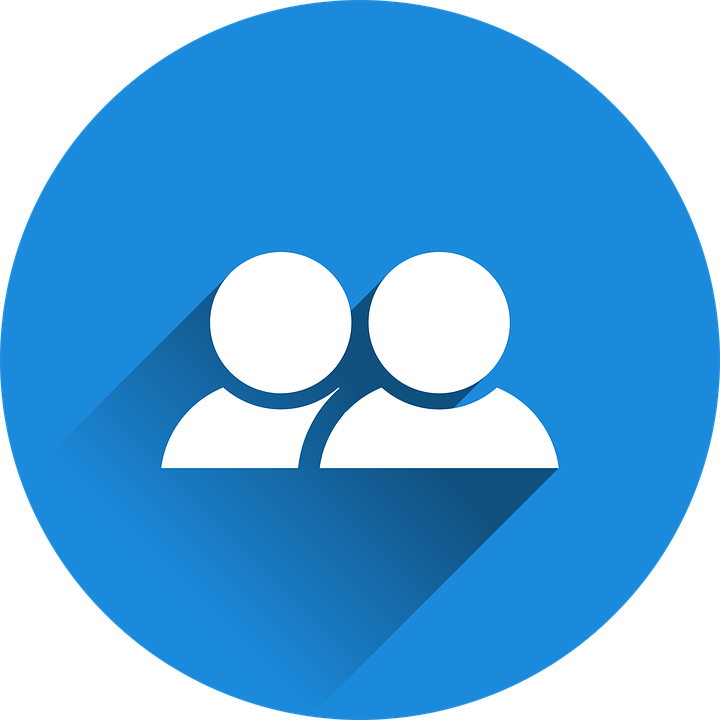 Lee la frase y traduce al inglés.🗣
[1/5]
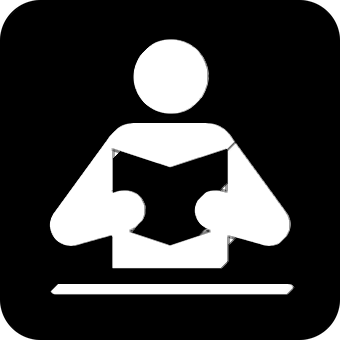 leer
Lees un libro.
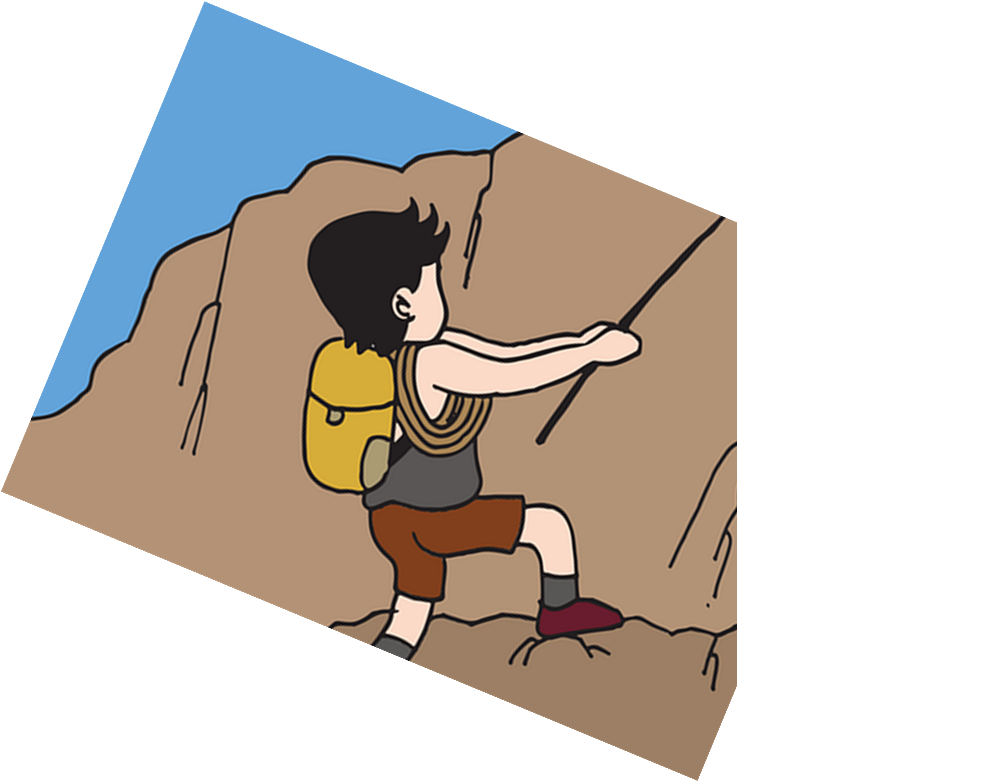 5
question
text
book
instruction
4
the
a
an
3
watch
read
understand
learn
2
I
You
1
[Speaker Notes: Timing: 5 minutes [5 slides, 5 items] Slide 1/5

Aim: to practise comprehension of 1st and 2nd person singular of –er verbs, key vocabulary & definite and indefinite articles in reading. 

Procedure:
 Tell students they need to use the words, starting from the bottom, to climb up the mountain (so that they translate the sentence!). 
 Ask students to work in pairs to practise first.
 Click to trigger the timer (15 seconds per sentence).
 Ask a volunteer from a pair to say the Spanish sentence out loud and the English translation.

Repeat with the next 4 sentences (there are 5 in total).]
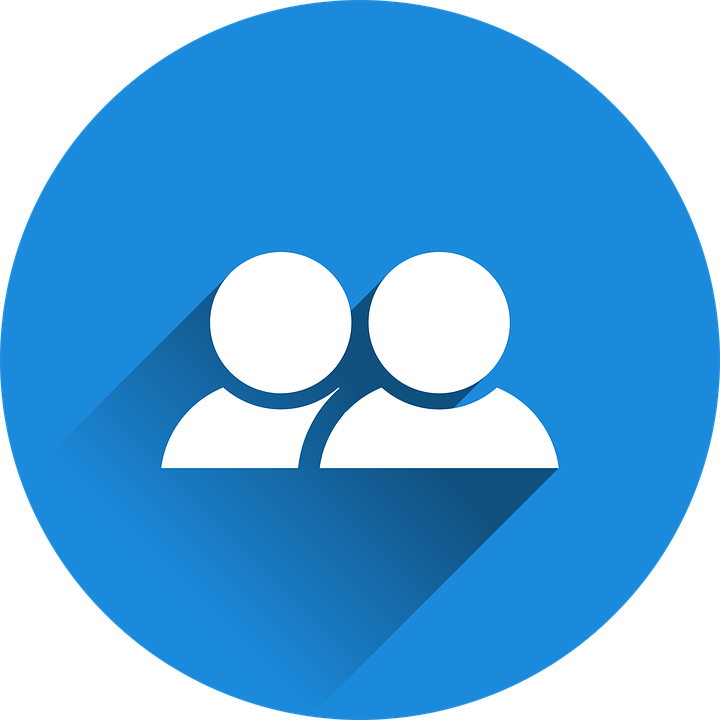 Lee la frase y traduce al inglés.🗣
[2/5]
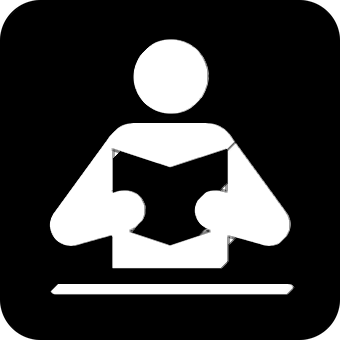 Leer y hablar
leer
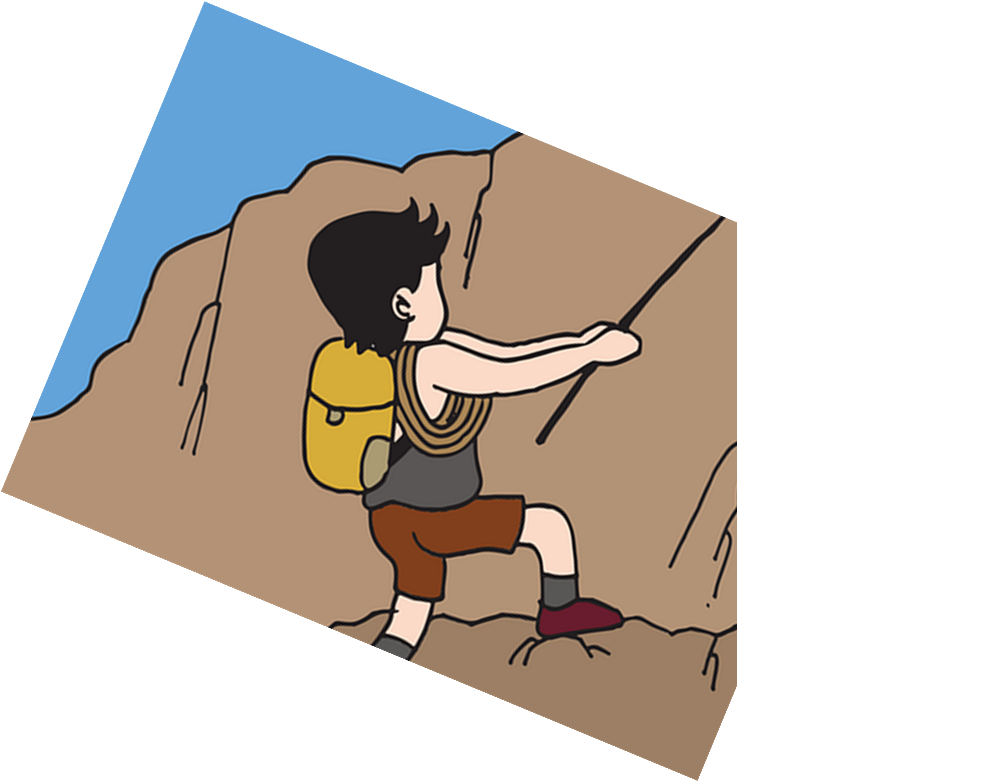 Comprendo la instrucción.
5
text
instruction
film
language
4
the
a
an
3
learn
buy
watch
understand
2
I
You
1
[Speaker Notes: Slide 2/5]
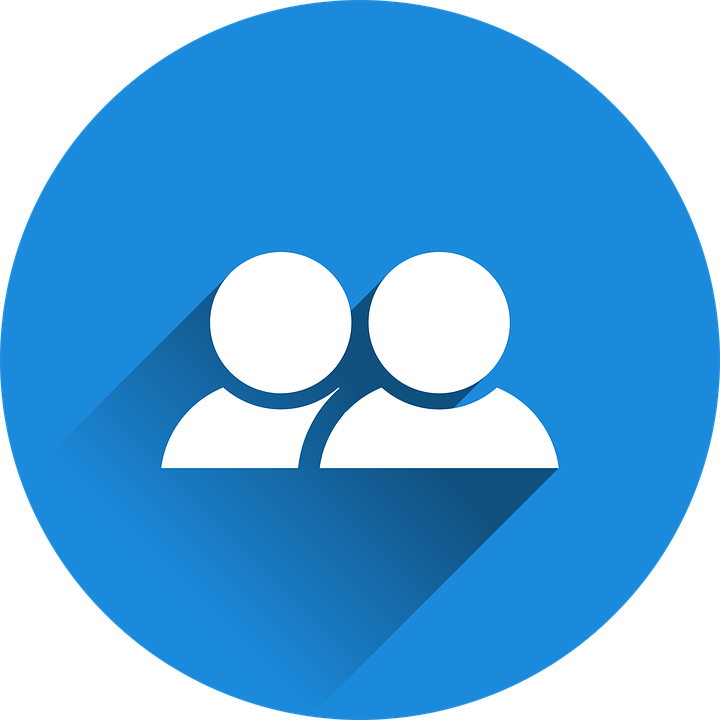 Lee la frase y traduce al inglés.🗣
[3/5]
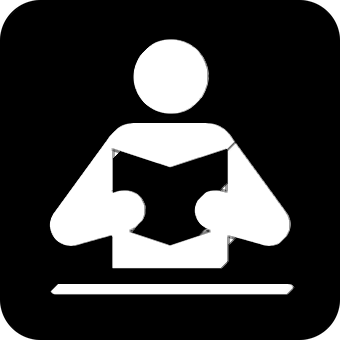 Leer y hablar
leer
Aprendes un juego.
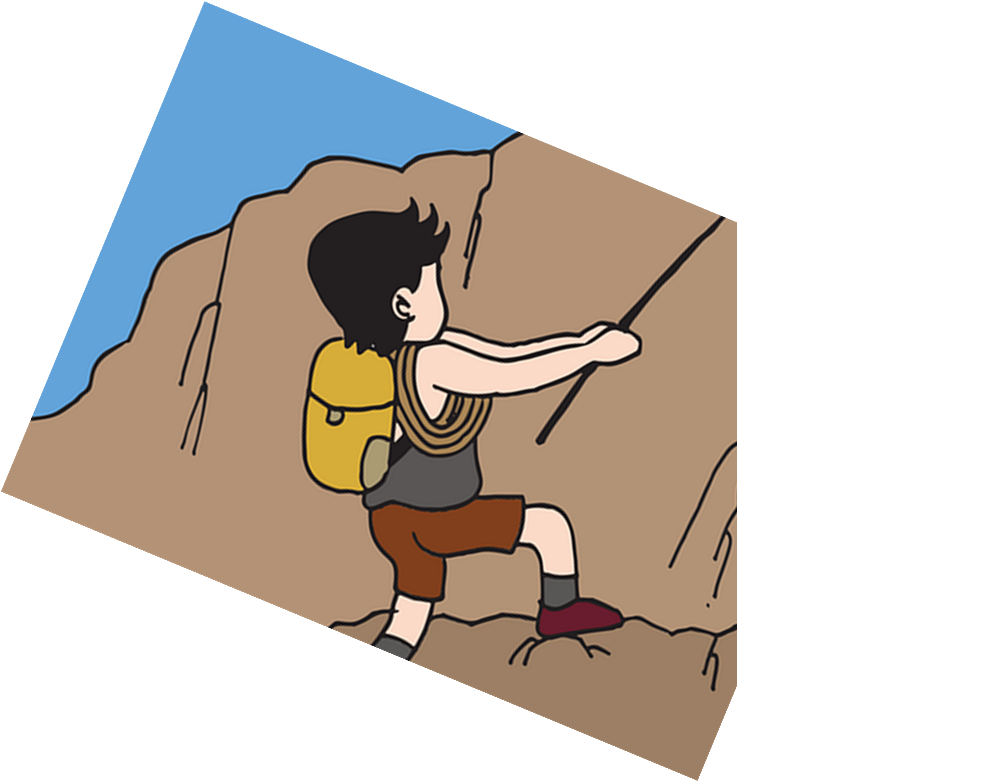 game
sport
language
information
5
the
a
an
4
listen
read
understand
3
learn
2
I
You
1
[Speaker Notes: Slide 3/5]
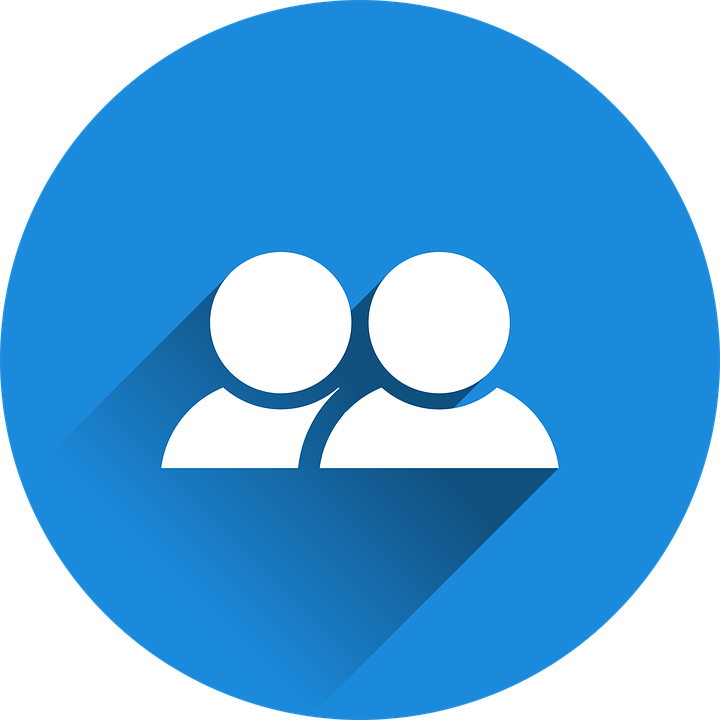 Lee la frase y traduce al inglés.🗣
[4/5]
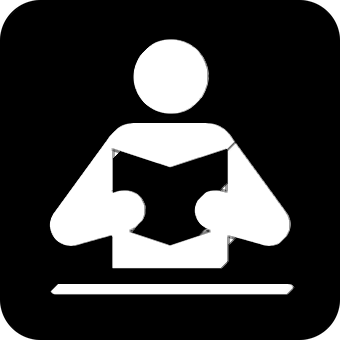 Leer y hablar
leer
Comprendes español en clase.
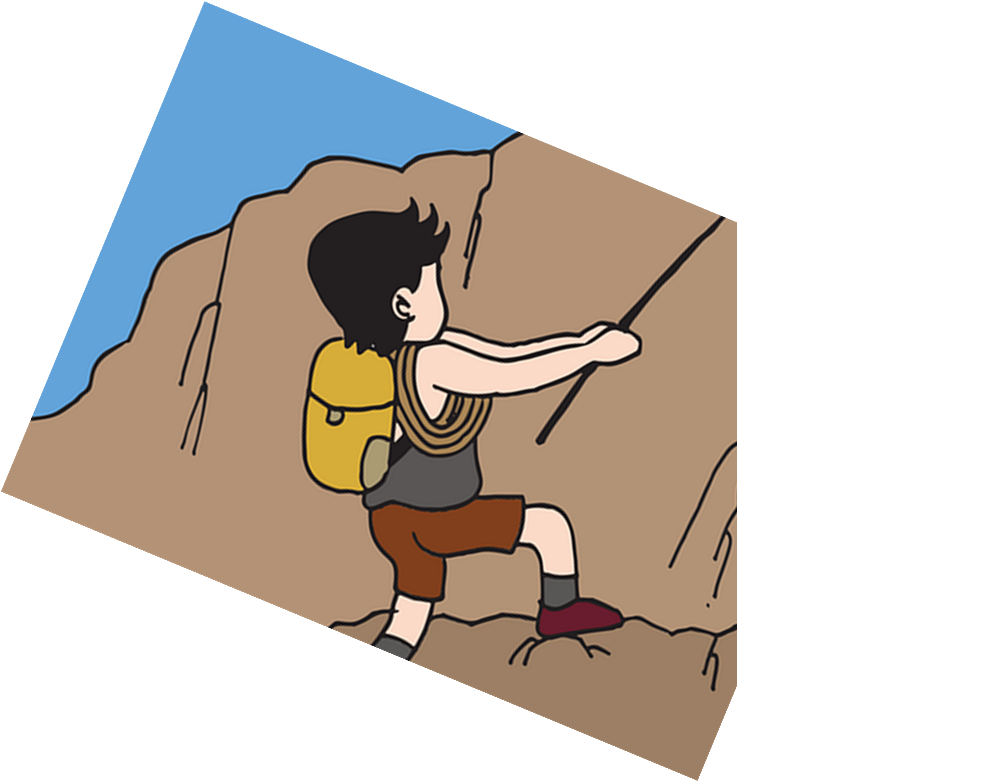 class
home
5
in
at
4
Spanish
English
3
read
watch
learn
understand
2
I
You
1
[Speaker Notes: Slide 4/5]
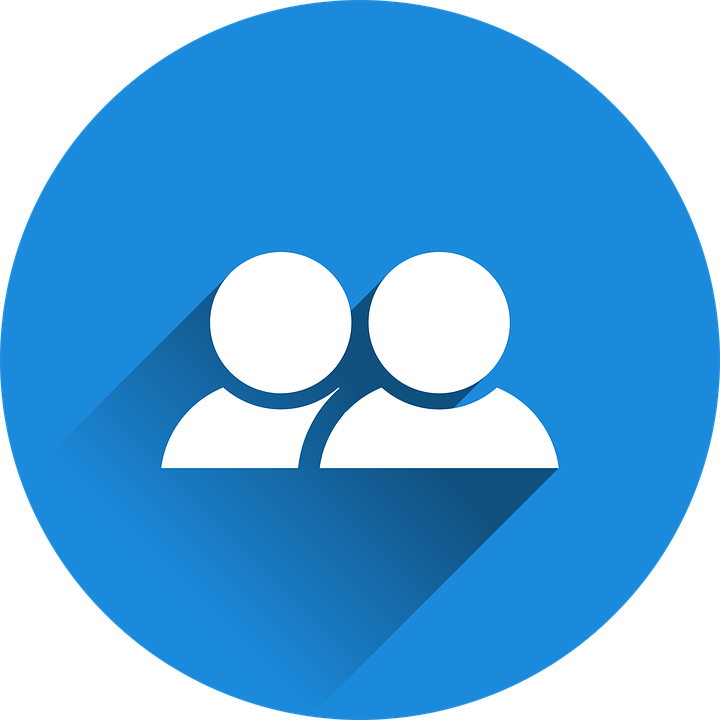 Lee la frase y traduce al inglés.🗣
[5/5]
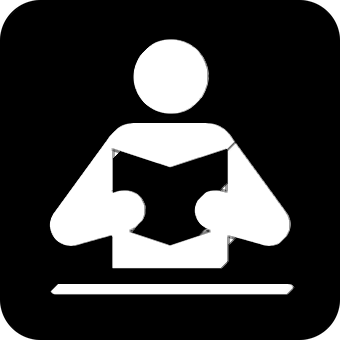 Leer y hablar
leer
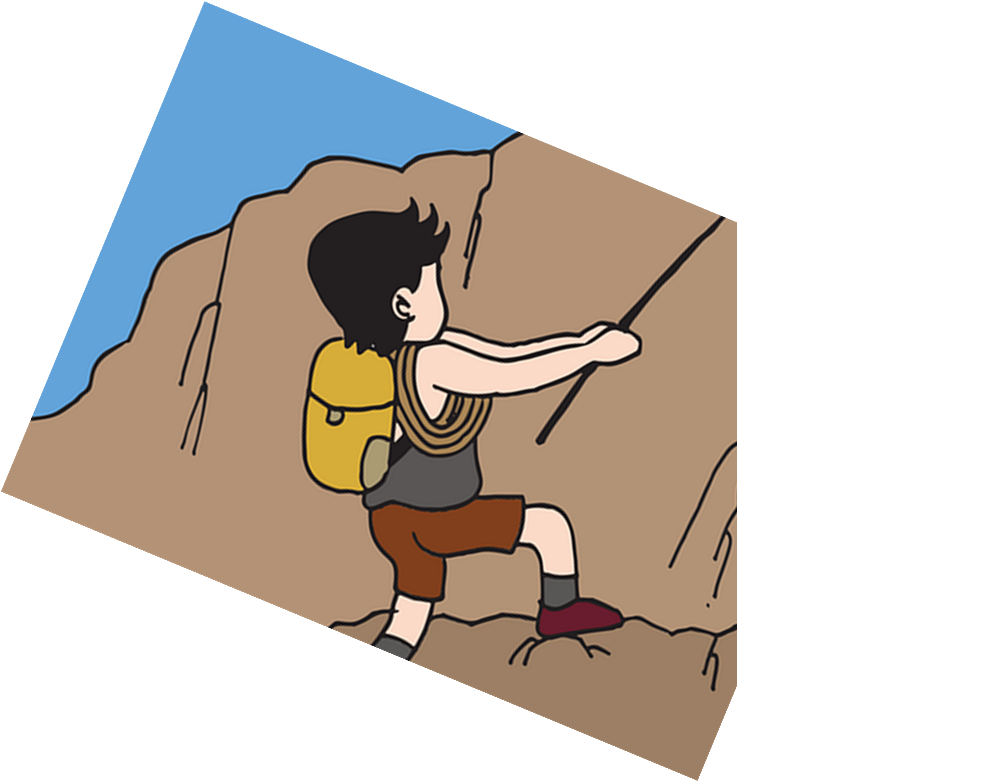 Veo una película.
5
sea
beach
film
mountain
4
the
an
a
3
read
watch
visit
sing
2
I
You
1
[Speaker Notes: Slide 5/5]
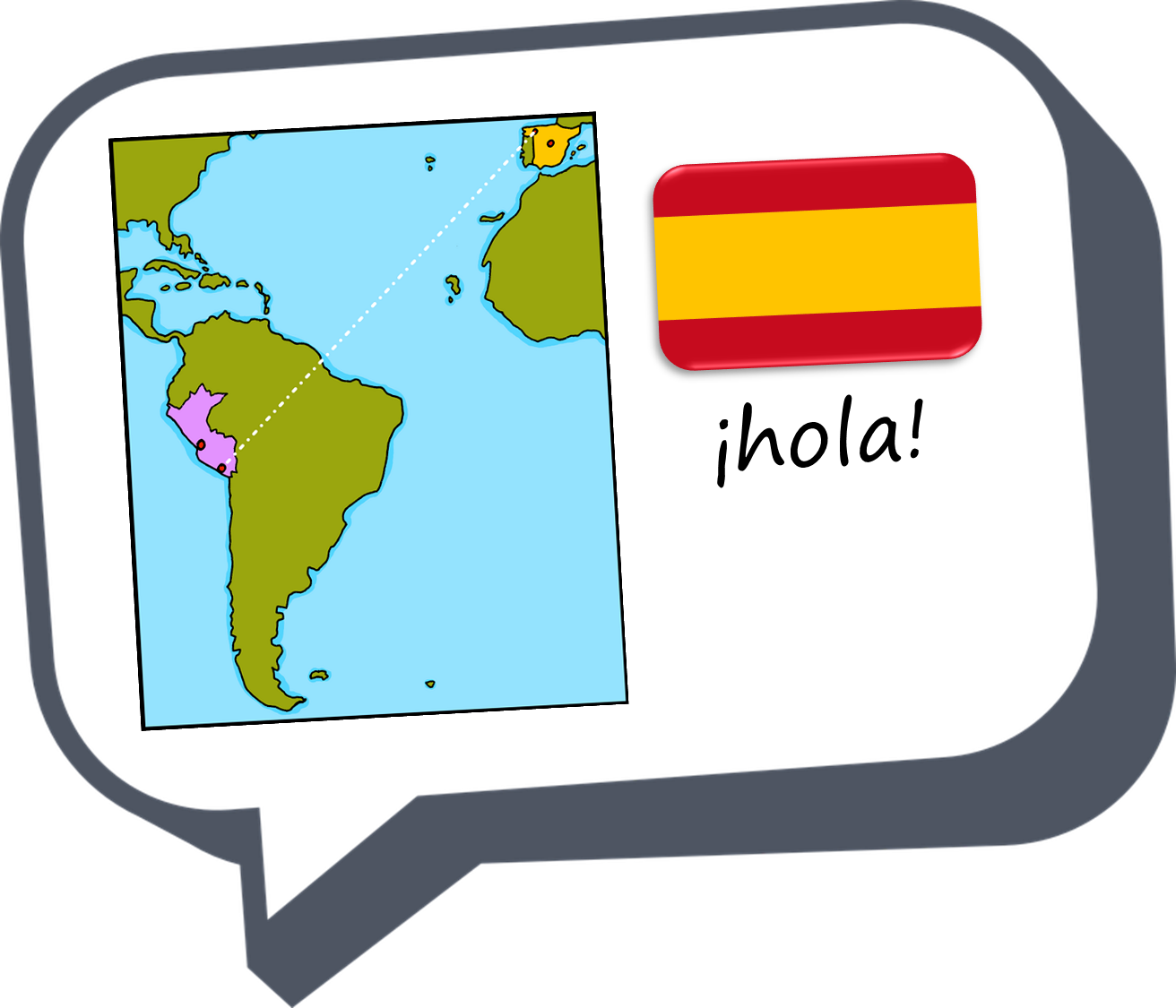 ¡adiós!
rojo